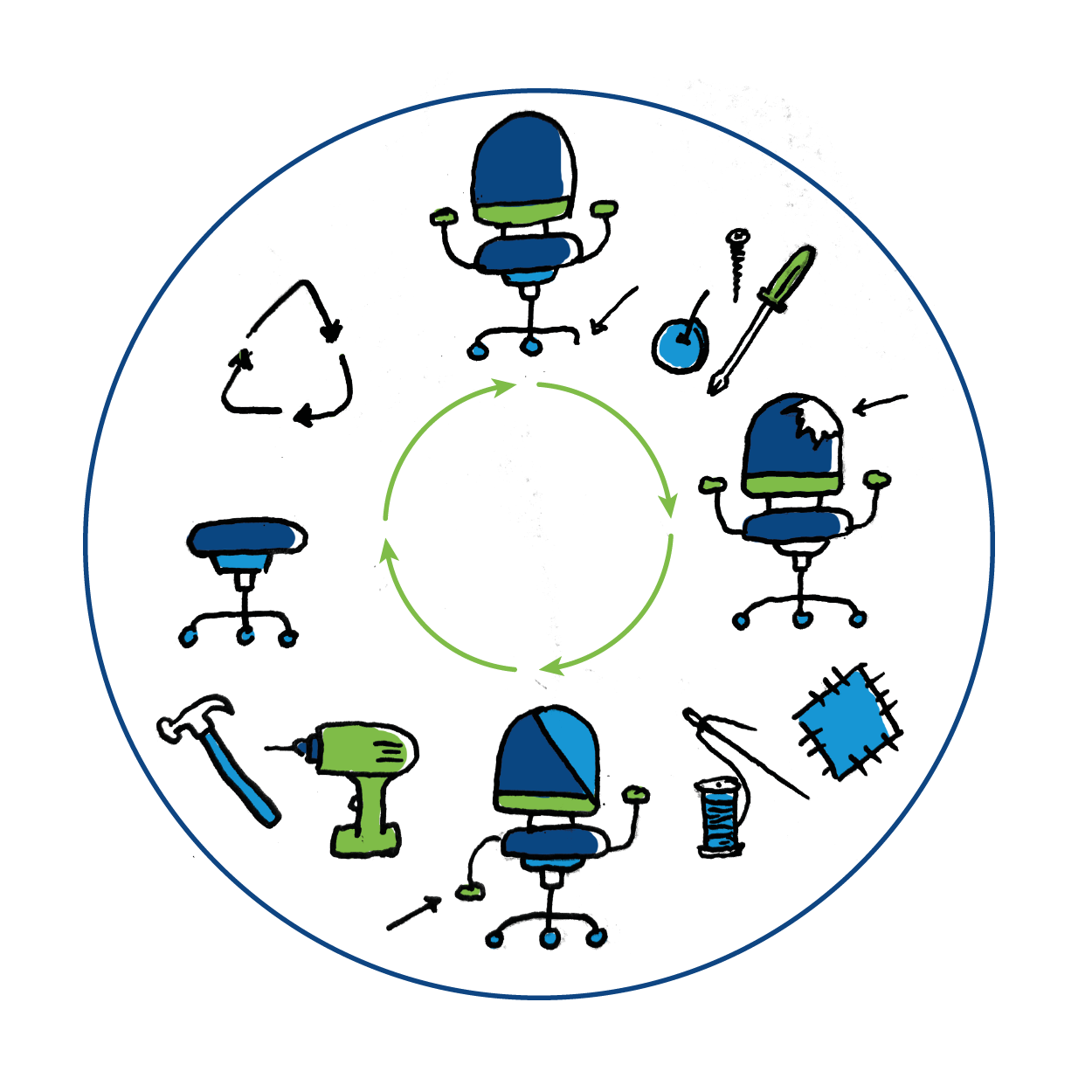 Responsible consumption
A green prescription for a fairer future
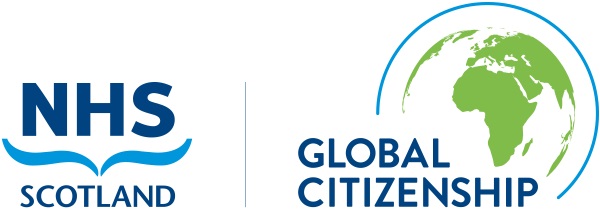 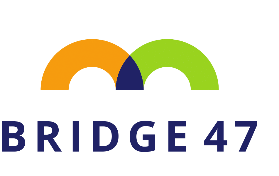 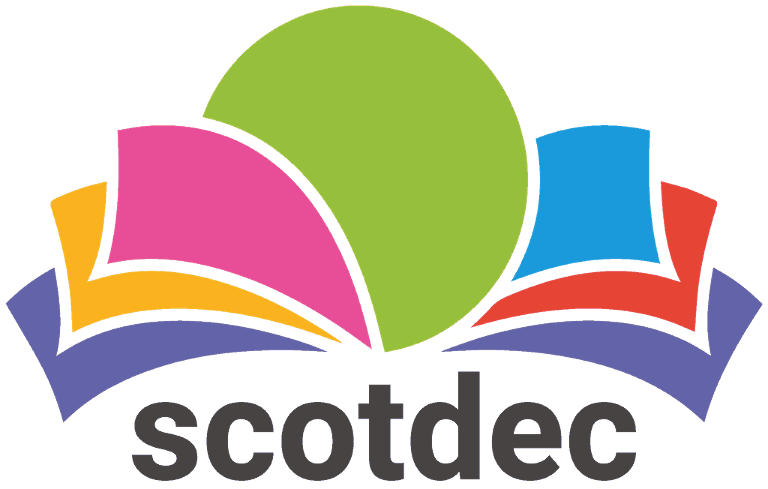 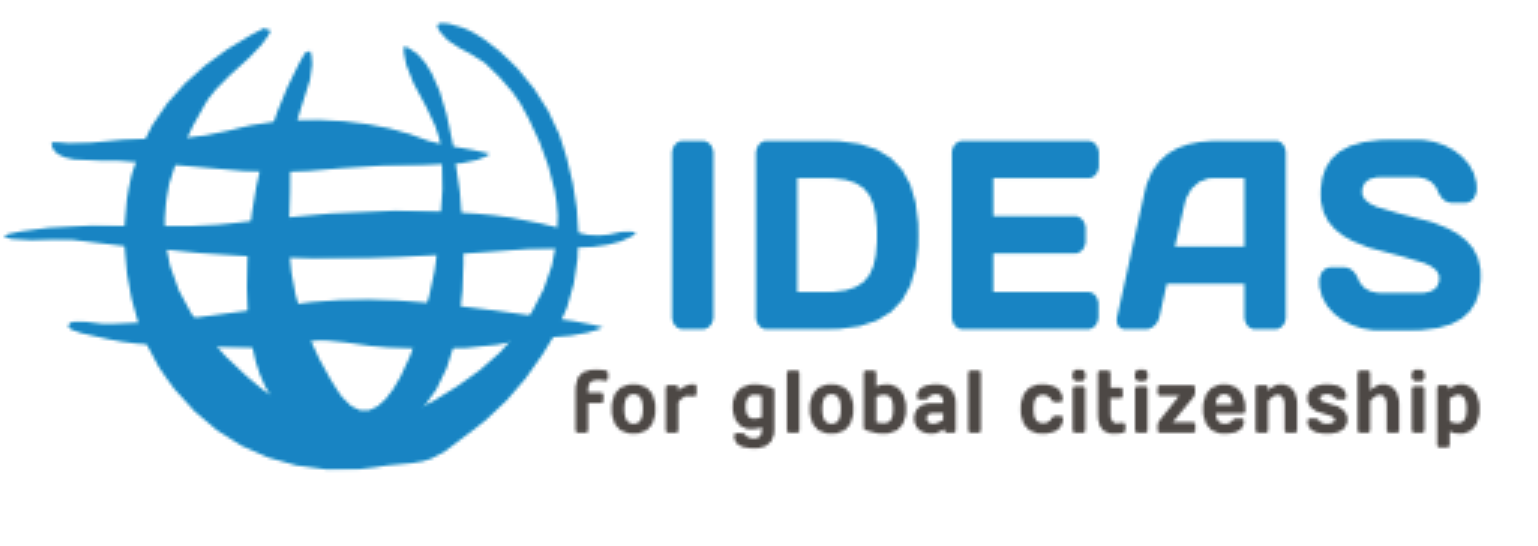 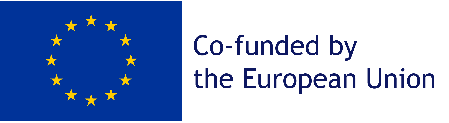 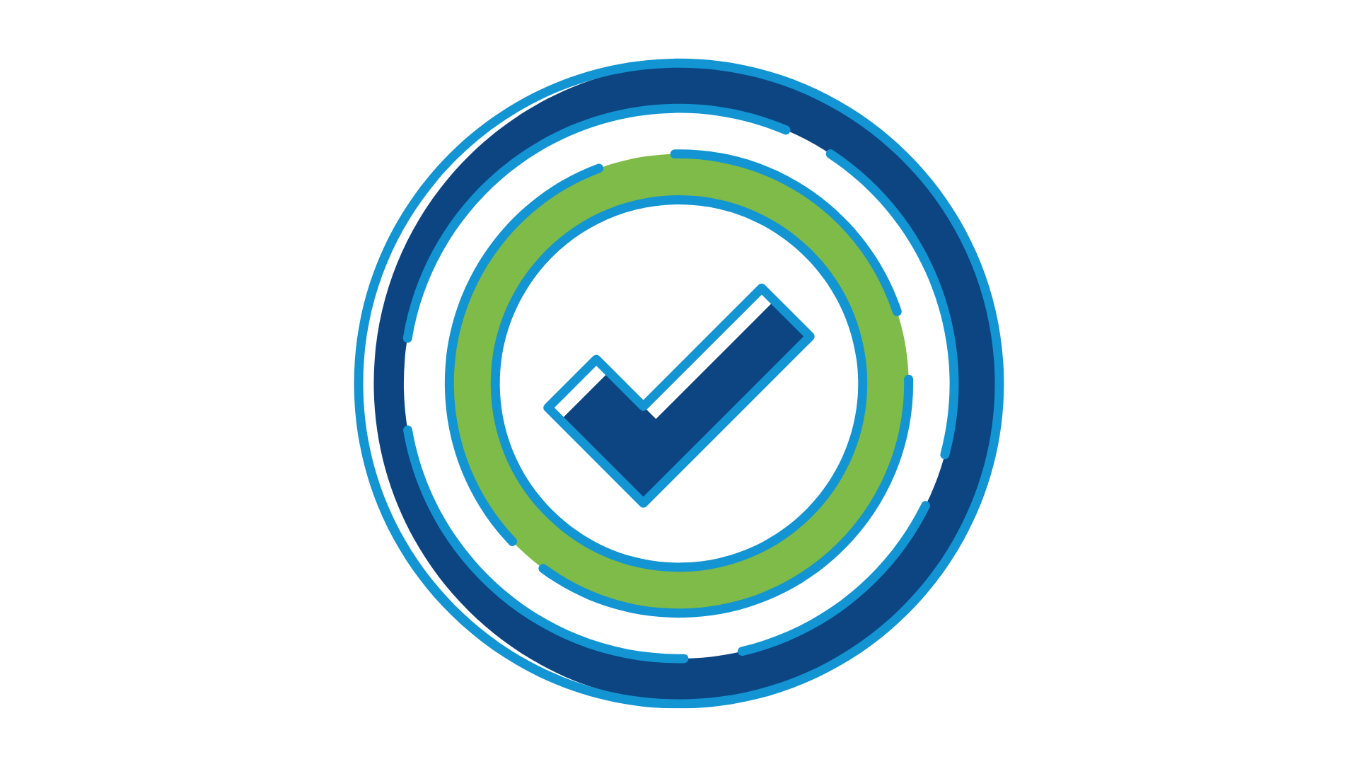 What is in the workshop
Overview of  SDG 12: Responsible consumption and SDG 13: Climate action

Starter 1: Story of plastic
Starter 2: Waste timeline

Activity 1: Local actions, global impacts
Activity 2: Consequences wheel
Activity 3: A health emergency  

Think, act, reflect
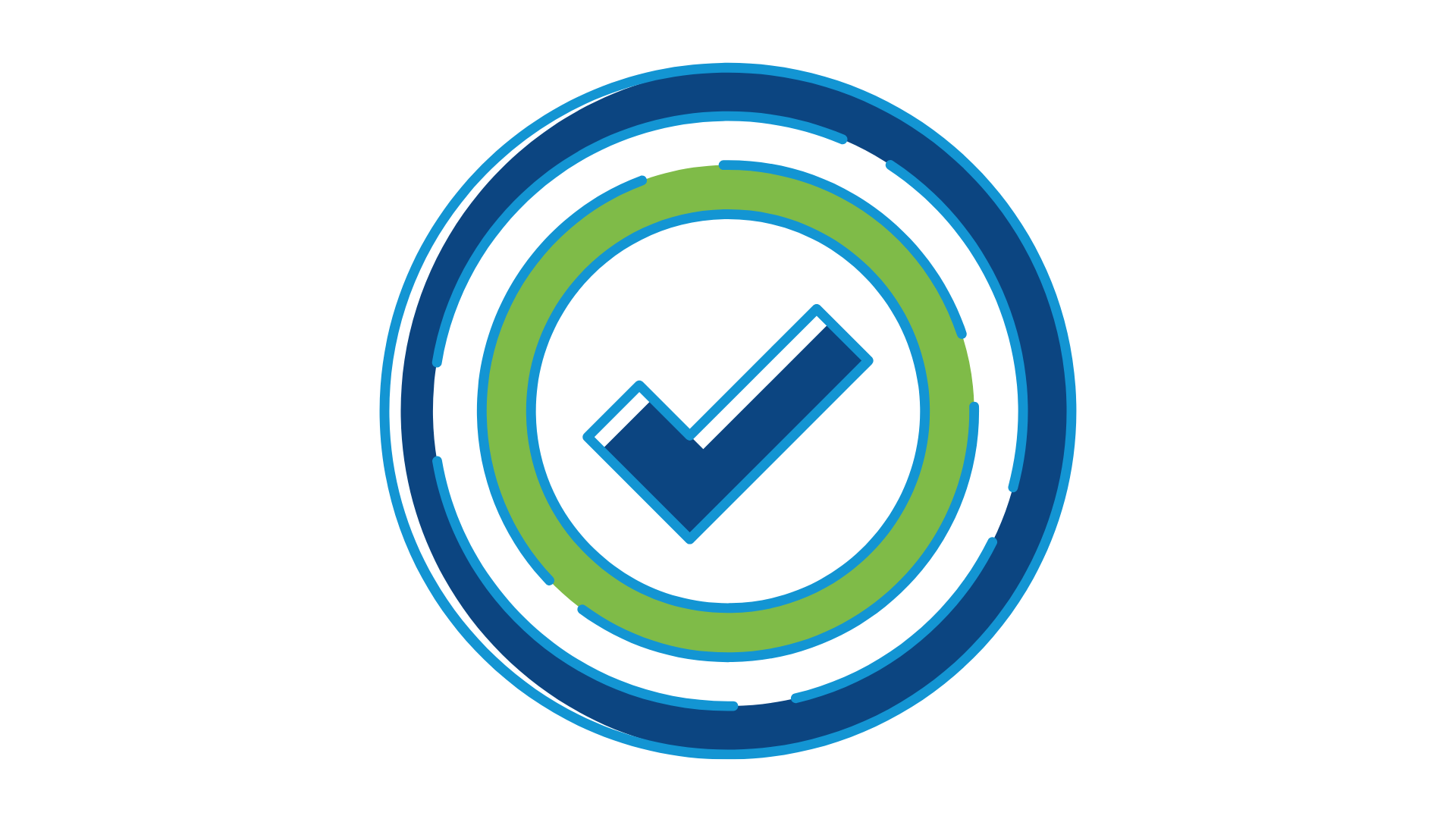 SDG 12: Responsible consumption
Our existence and survival as a species is defined by using planetary resources. Yet we face daily reminders of the finite nature of many of these resources and the strain human patterns of consumption and production have put on our planet and other species we share it with. In Scotland, the negative impact of the products we buy is often obscured, with production happening in other countries and waste being taken ‘away’. Sustainability in this context means making better, longer use of products and materials so we waste less and consume fewer resources overall.
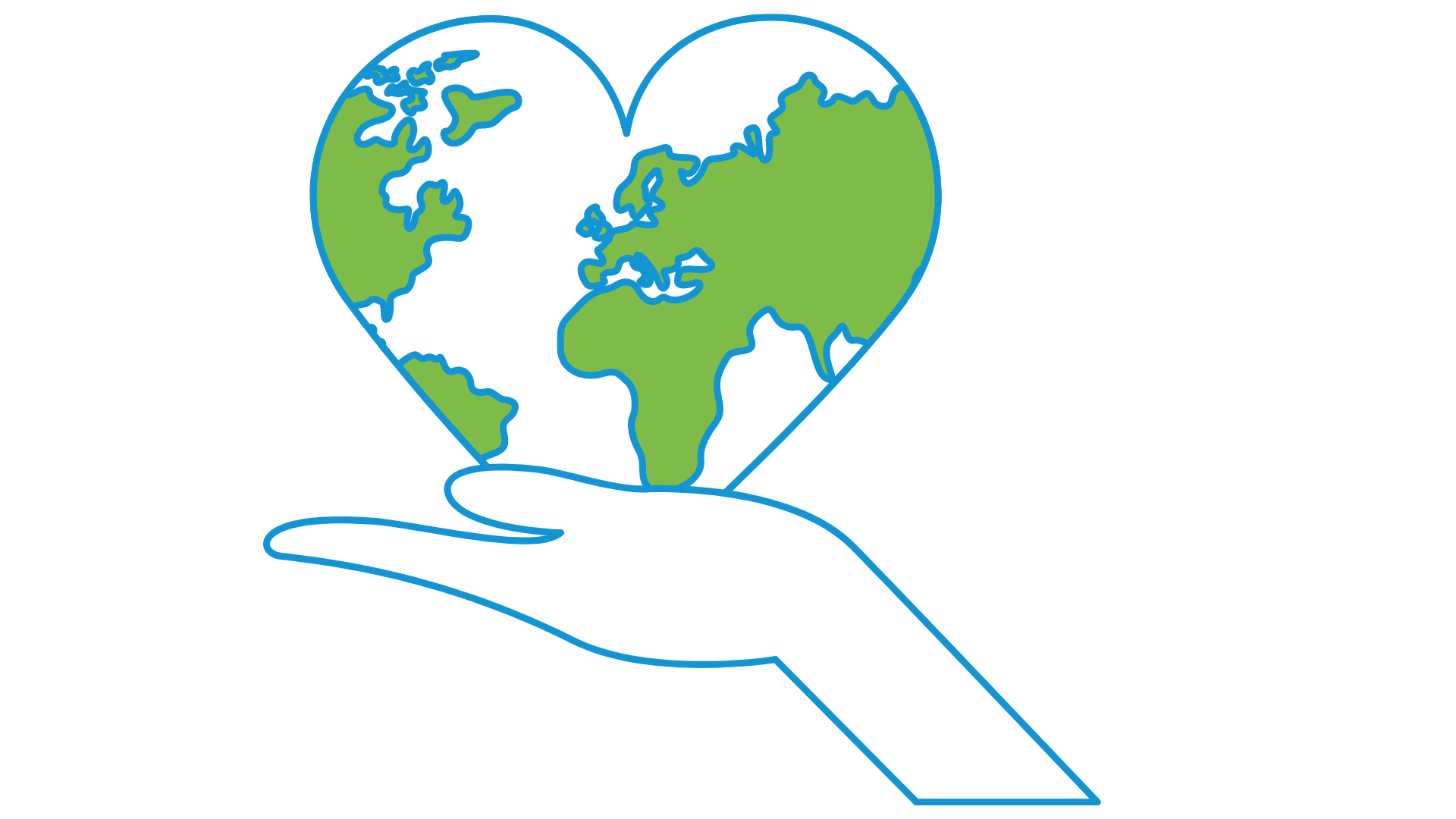 [Speaker Notes: Introduce participants to SDG: 12. More information and the targets can be found here https://www.globalgoals.org/12-responsible-consumption-and-production]
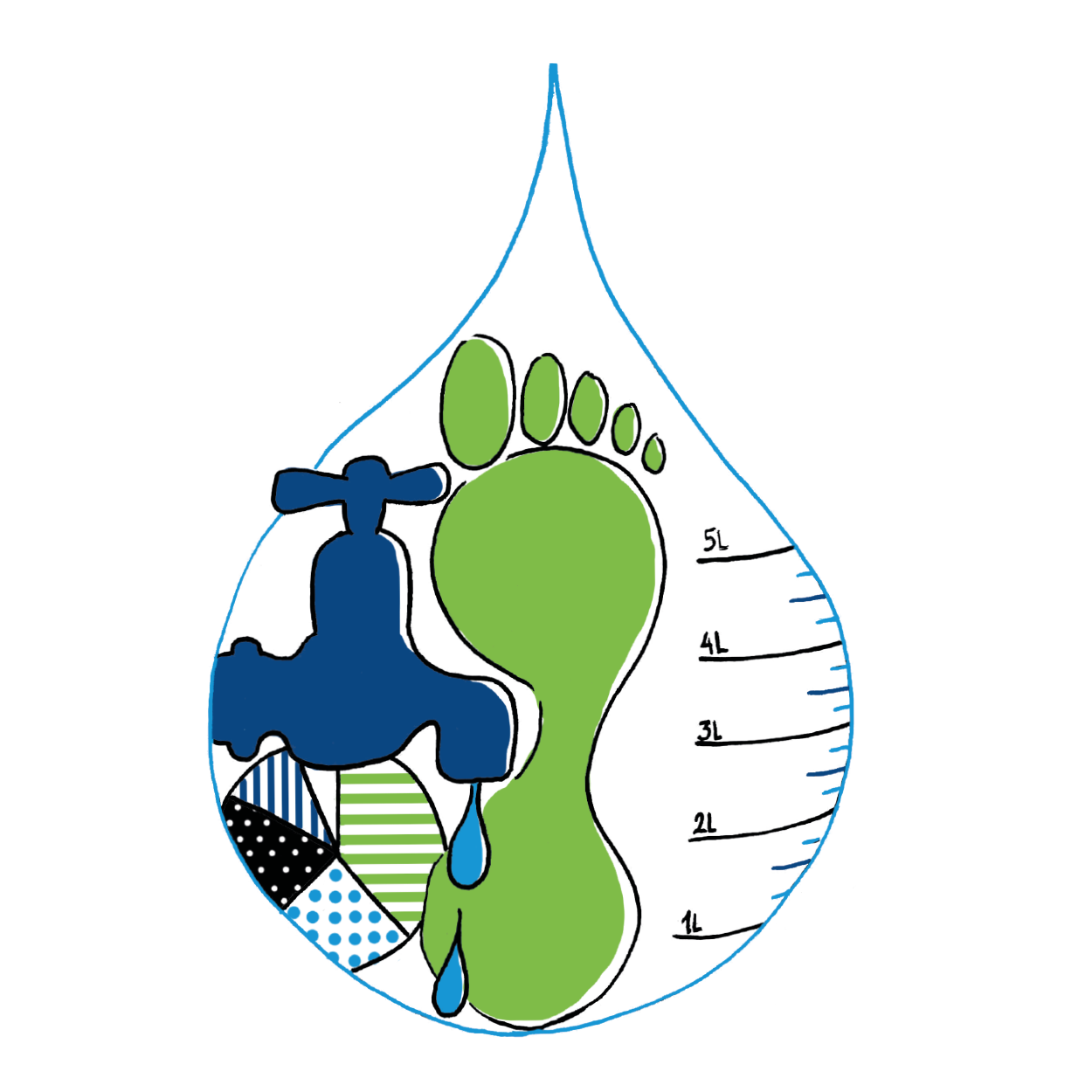 SDG 12: Responsible consumption
Think of your average working day. How many of the items you use are single-use and disposed of quickly? Is there a way of making this item re-usable?

If you’ve worked in a low-resource setting, abroad for instance, did you notice differences in how resources were managed?

How do we balance the hygiene needs of effective treatment with targets for sustainable and less wasteful practices?

How does procurement within the NHS support sustainable practices of consumption?
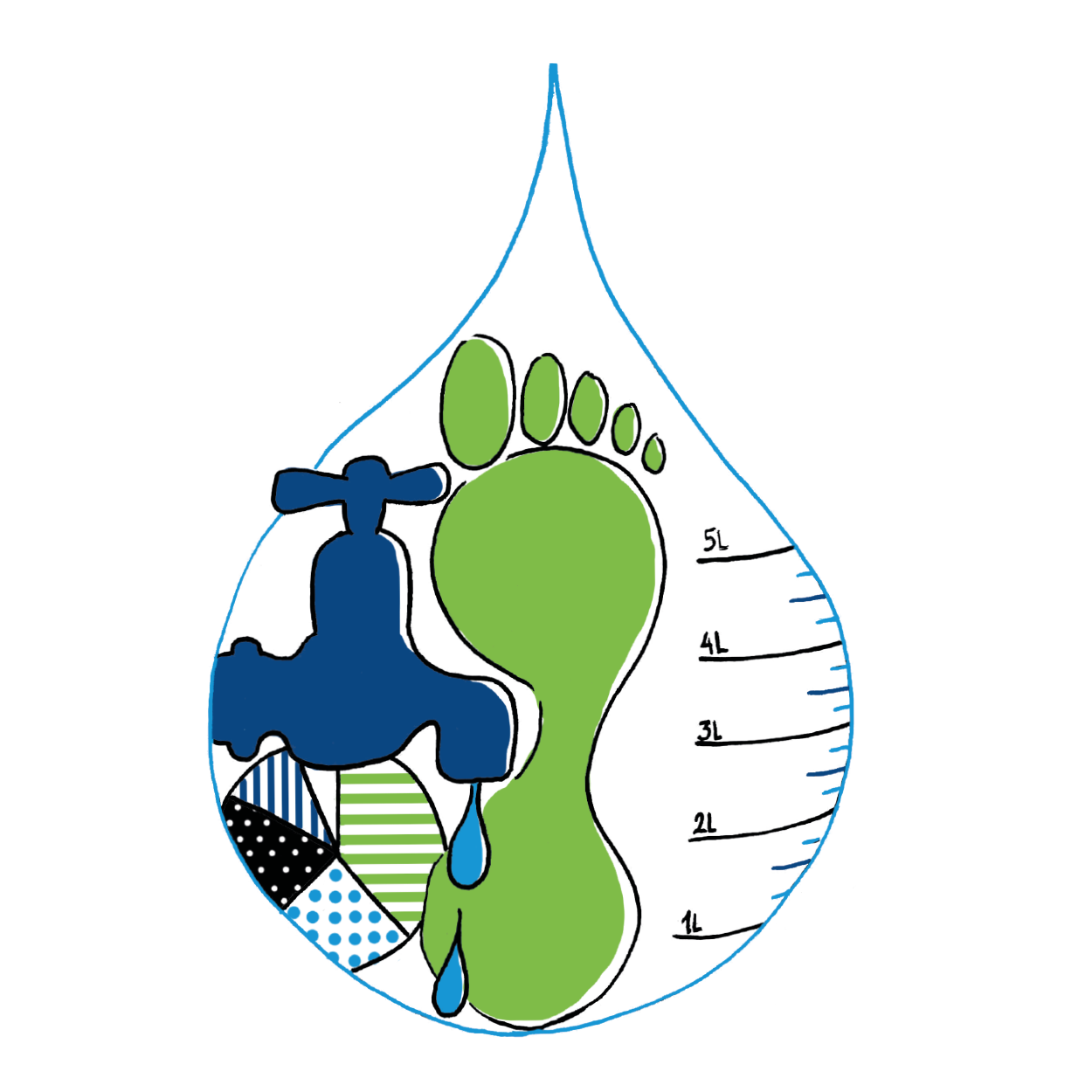 [Speaker Notes: These are the ‘big’ questions around SDG: 12 which these activities will stimulate discussion around.]
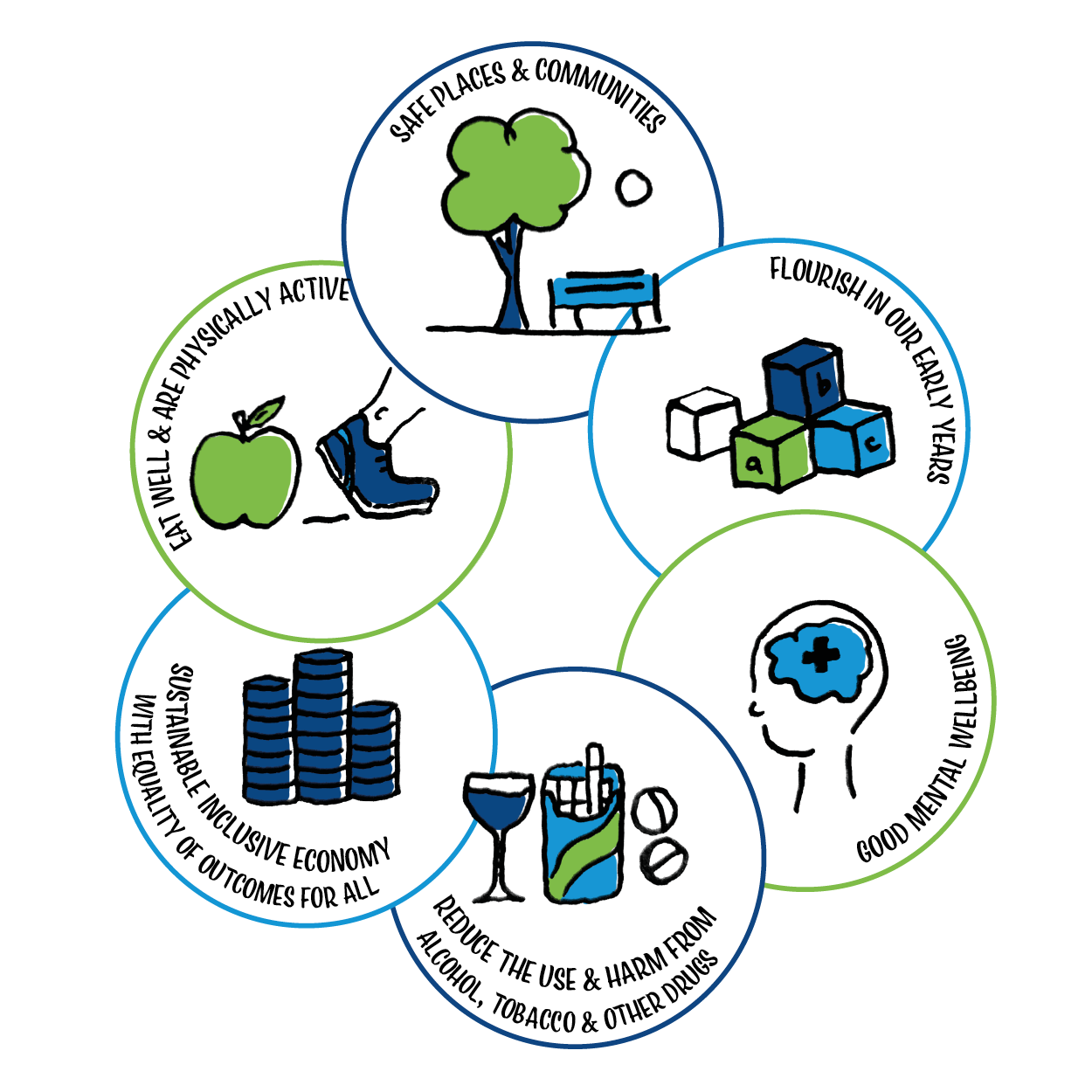 SDG 13: Climate action
Whilst occurring naturally and essential to our survival, greenhouse gases have risen to record levels not seen for 3 million years due to two centuries of industrialisation, deforestation and other human activity. 

From shifting weather patterns that threaten food production, to rising sea levels that increase the risk of flooding, the impacts of climate change are global in scope and unprecedented in scale.
[Speaker Notes: Introduce participants to SDG: 13. More information and the targets can be found here https://www.globalgoals.org/13-climate-action]
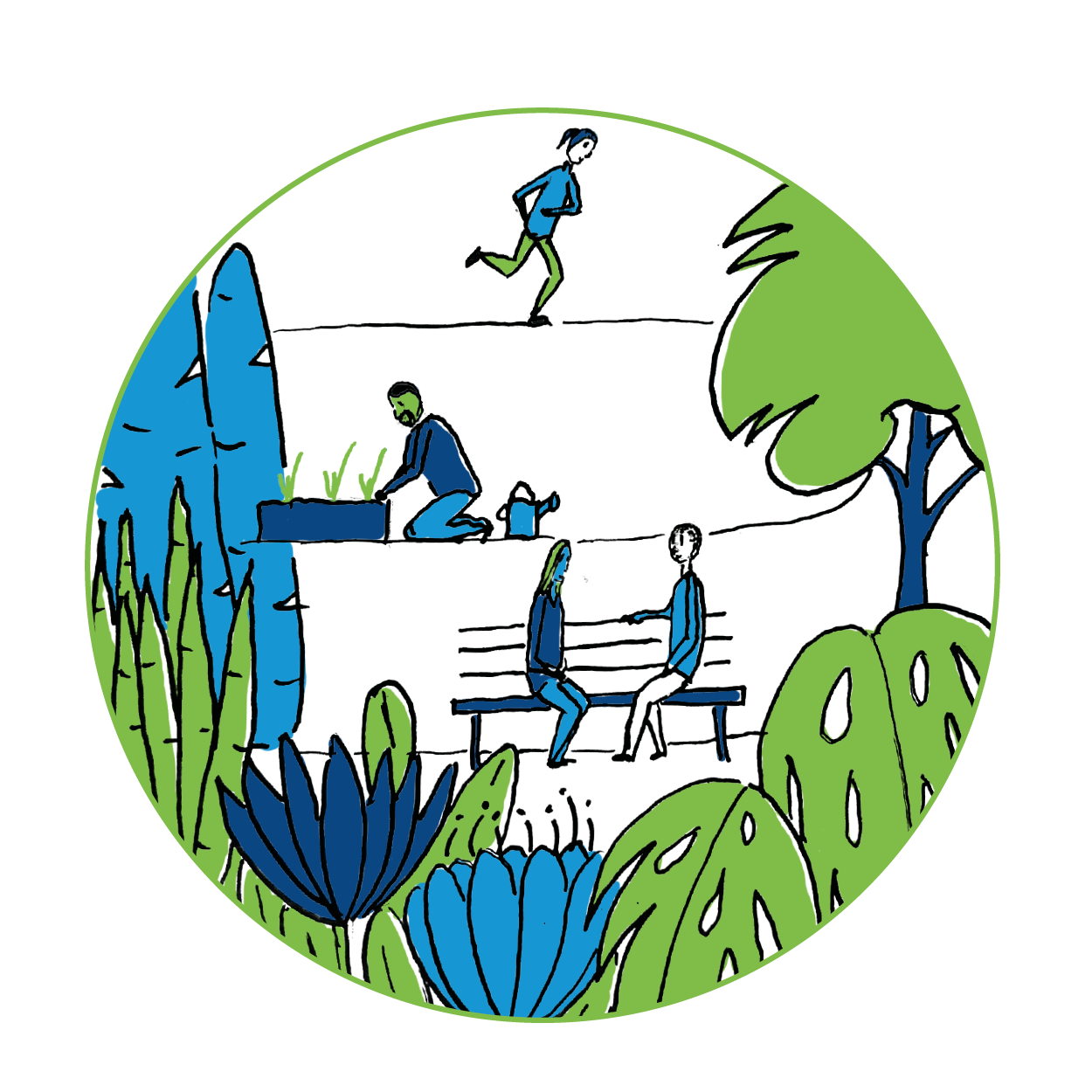 SDG 13: Climate action
Globally, the most serious impacts of climate change are being felt by communities that are already vulnerable and have done the least to cause global warming. Do you think responsibility for climate change is addressed sufficiently?
What does climate change show us about how interconnected we are on a global and individual level?
Climate change has been called a health emergency. How do you respond to that statement?
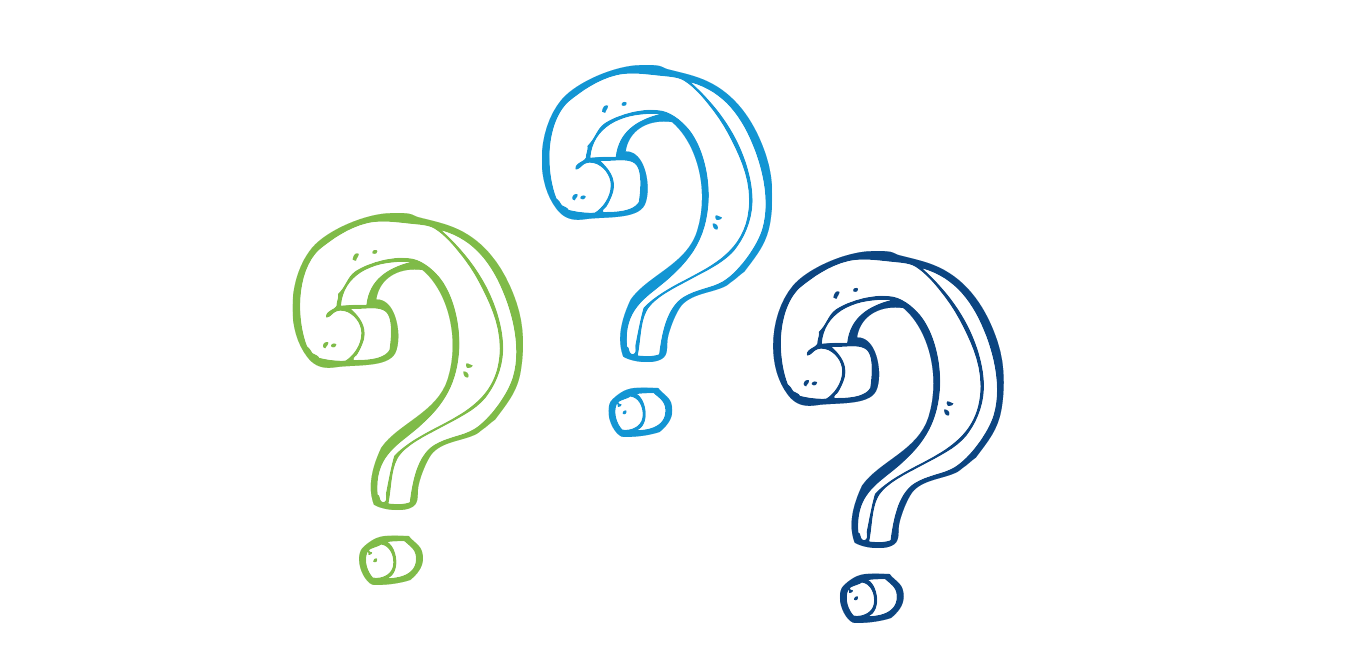 [Speaker Notes: These are the ‘big’ questions around SDG: 13 which these activities will stimulate discussion around.]
Starter 1: The story of plastic
Aims

To provide an overview of the causes and consequences of the global plastics crisis

To start thinking about how to end single use plastic
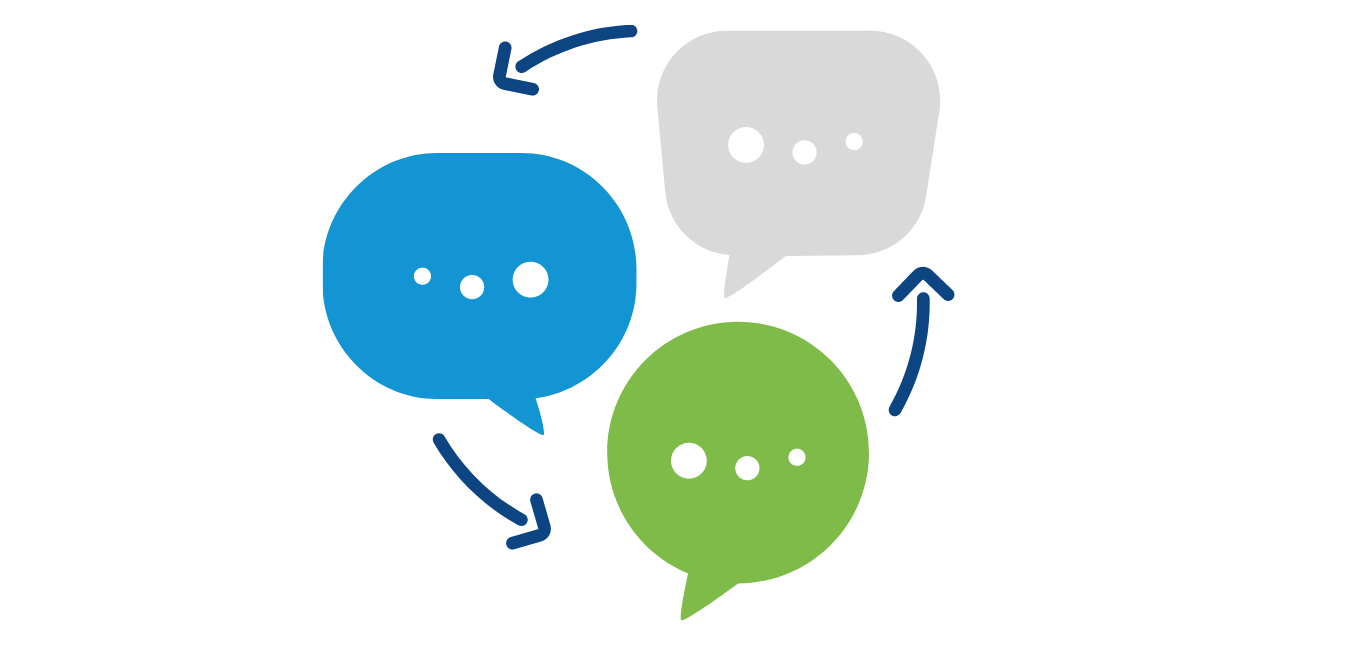 [Speaker Notes: Plastic is ubiquitous and widely used within the NHS. While its impact on the environment is starting to get attention this 4 minute films provides an overview of the whole life cycle of plastic that’s hidden from view – one that harms people and the planet from start to finish.]
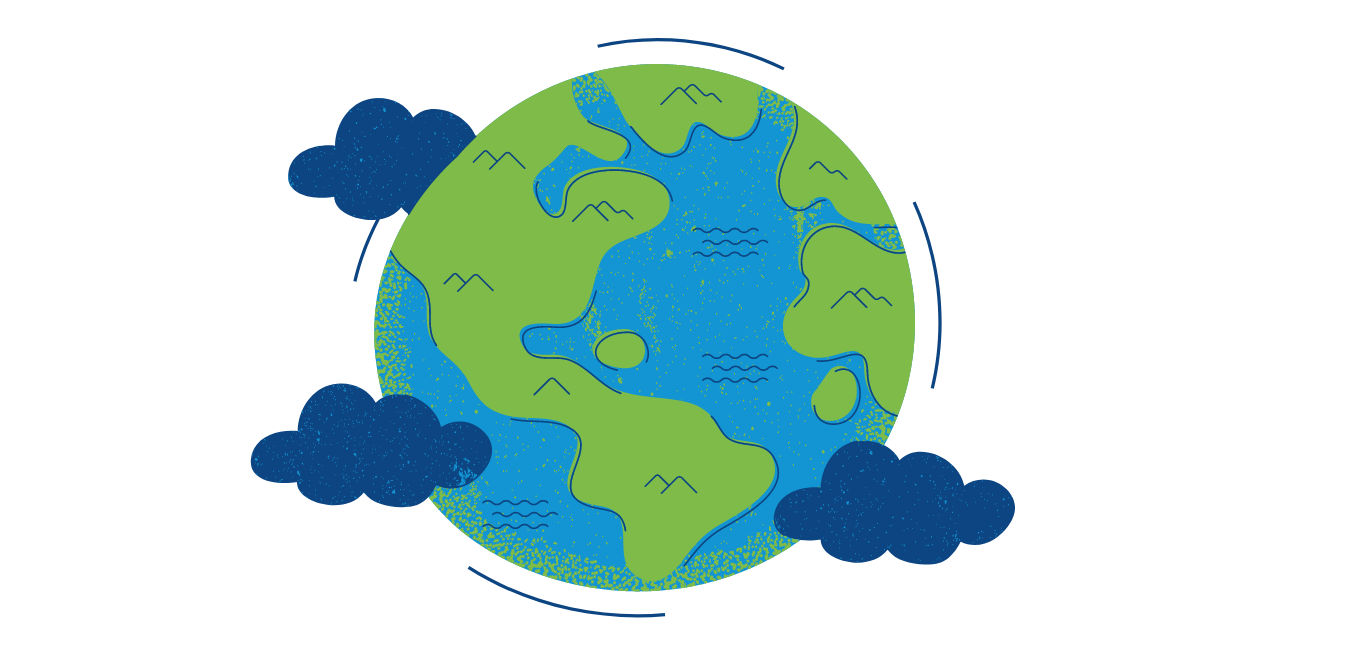 Starter 1: The story of plastic
Watch this 4 minute film from The Story of Stuff 

What are your initial responses to the film? 

Think about your average working day. How many of the items you use are single-use and disposed of? Are there alternatives?
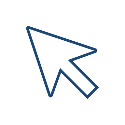 Starter 2: Waste timeline
Aims

Find out how long it takes for everyday objects to decompose

Review your lifestyle habits
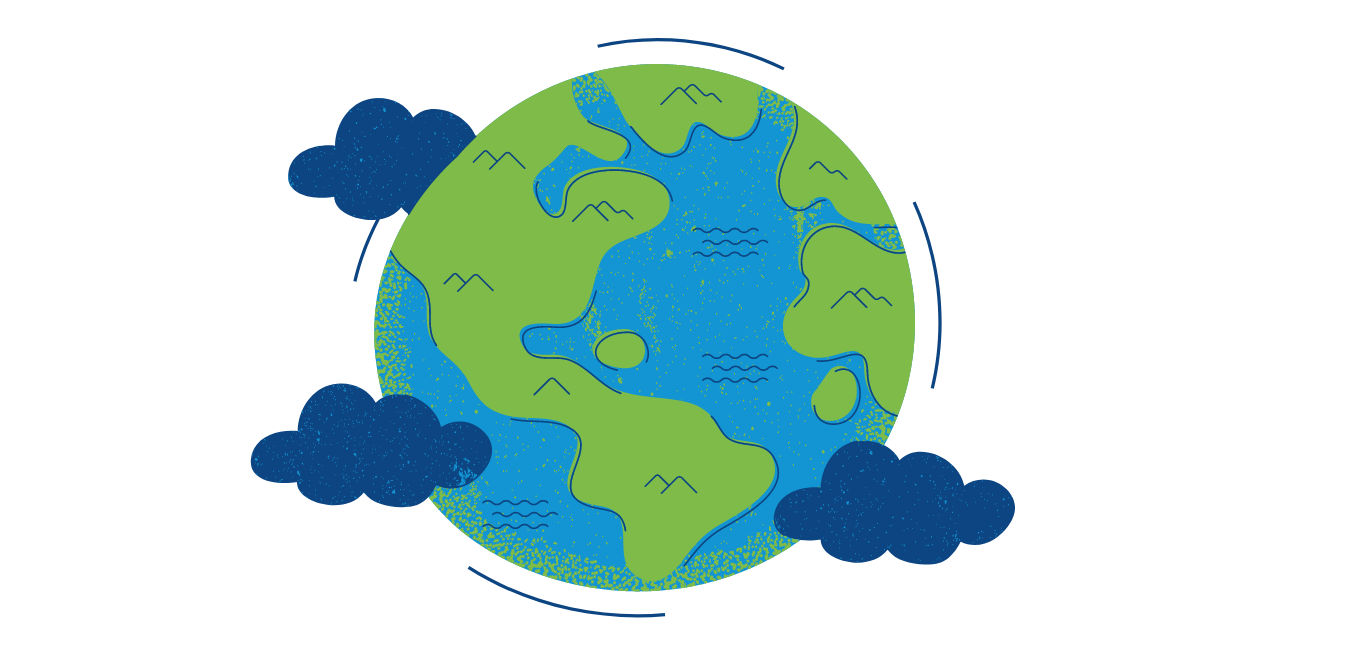 Activity 2: Waste timeline
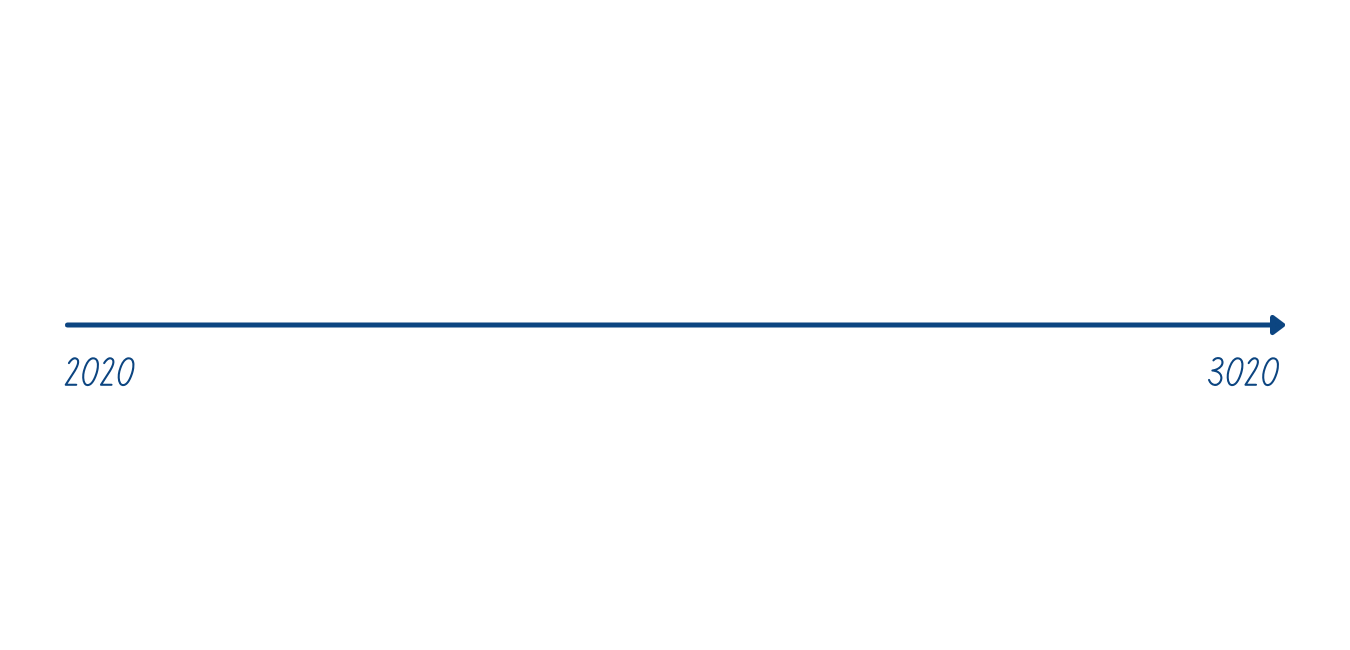 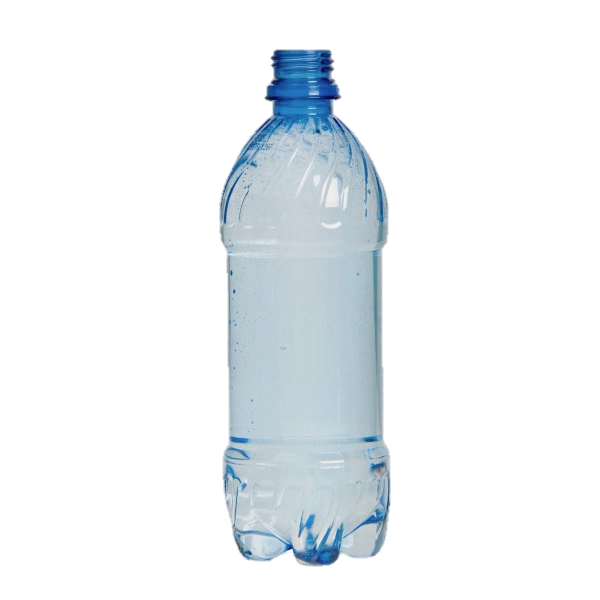 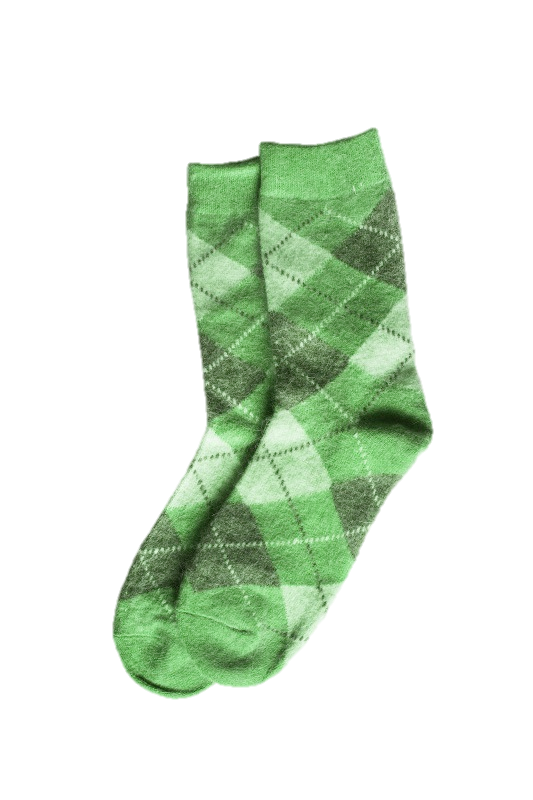 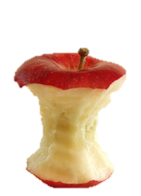 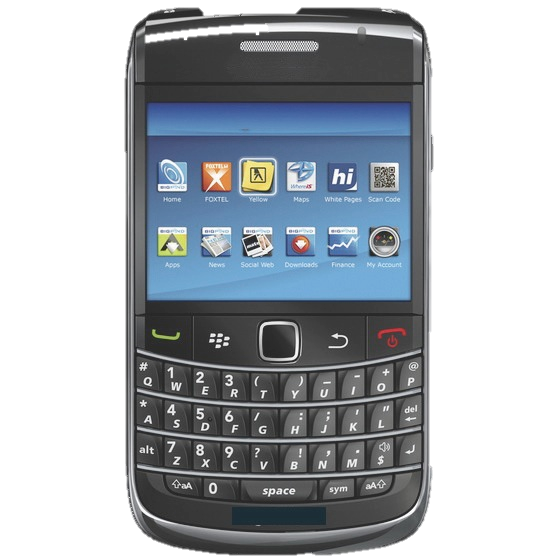 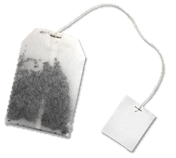 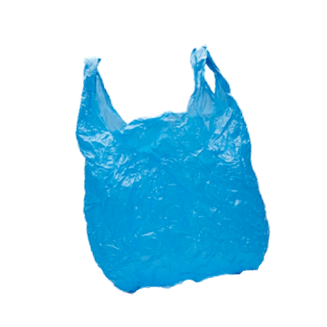 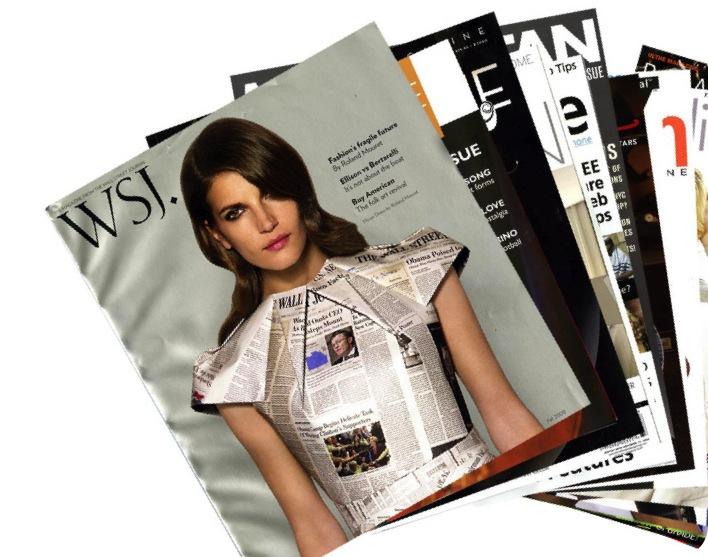 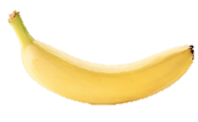 [Speaker Notes: Tell the participants  that they are to assume the items have been thrown away in a household bin and therefore decompose at a landfill site.]
Check your timeline
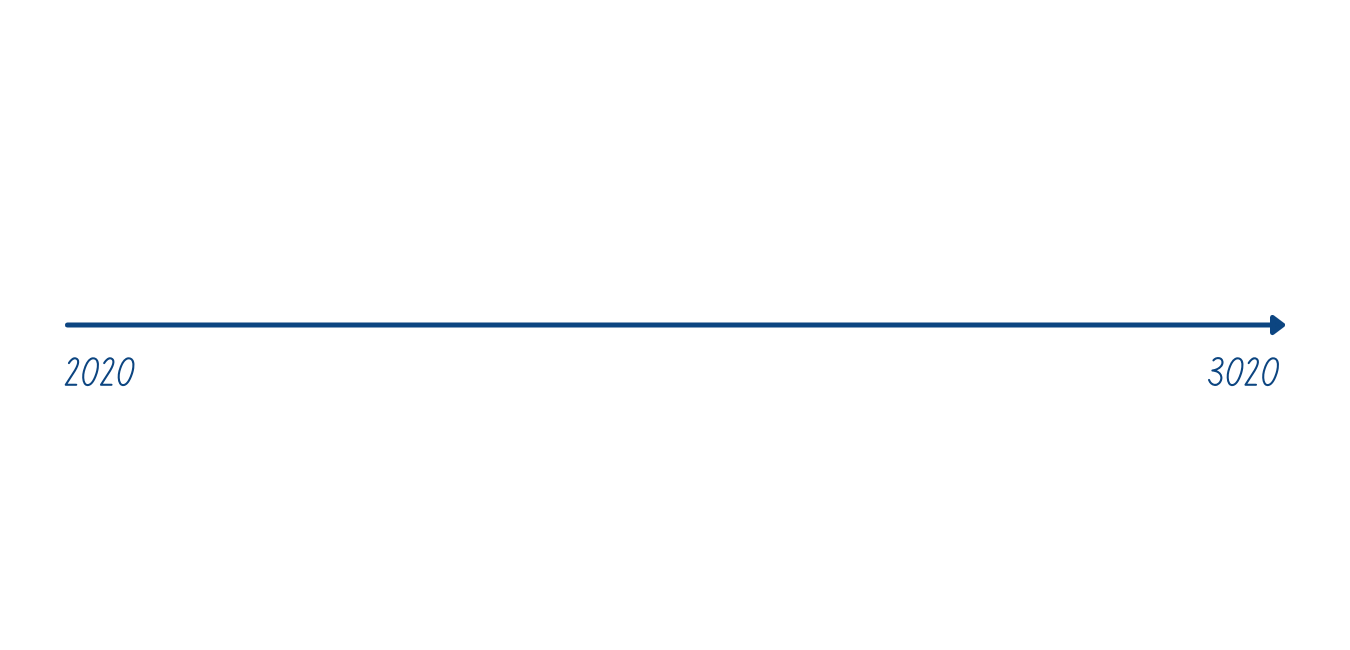 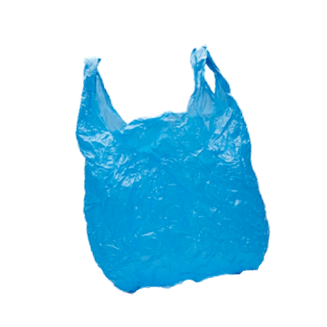 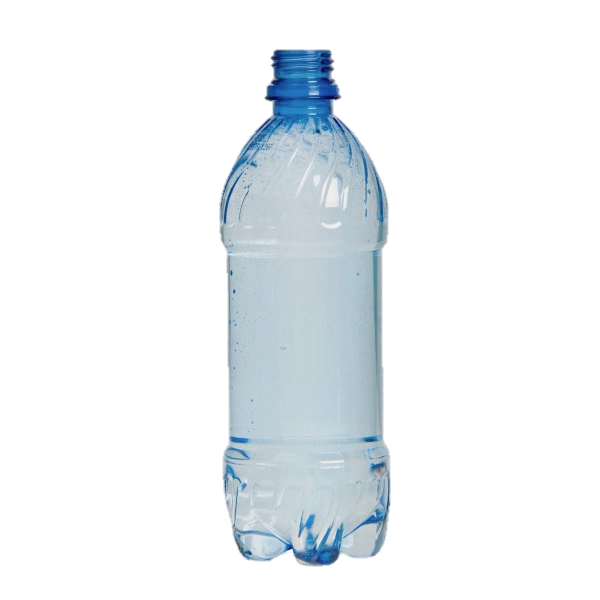 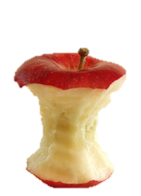 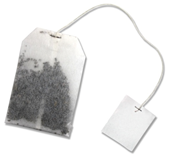 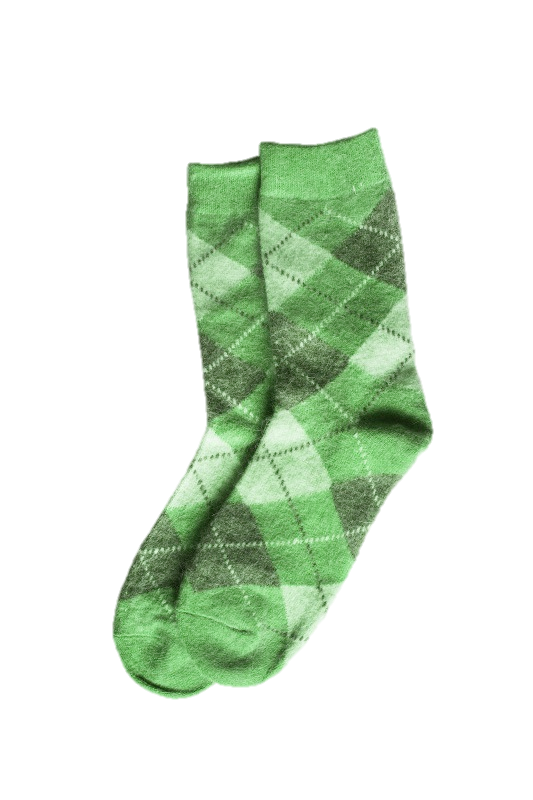 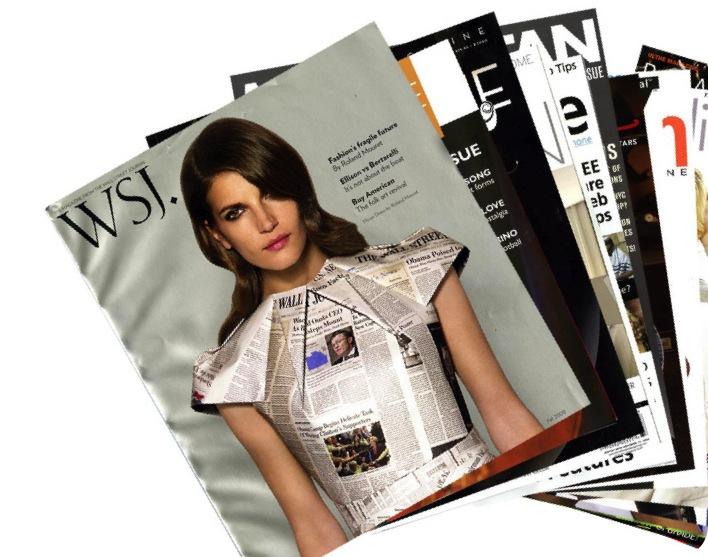 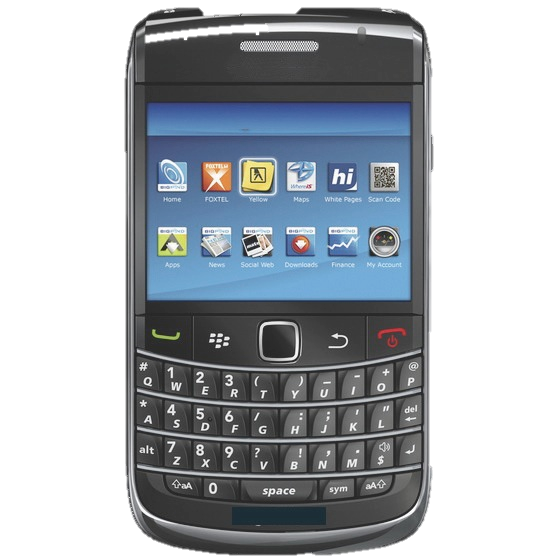 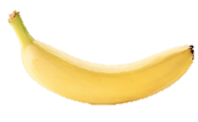 Did you get them in the right order? 

How long do you think it would take each item to decompose on a landfill site?
[Speaker Notes: The time items take to decompose will depend on the climate and other environmental conditions in a landfill site.]
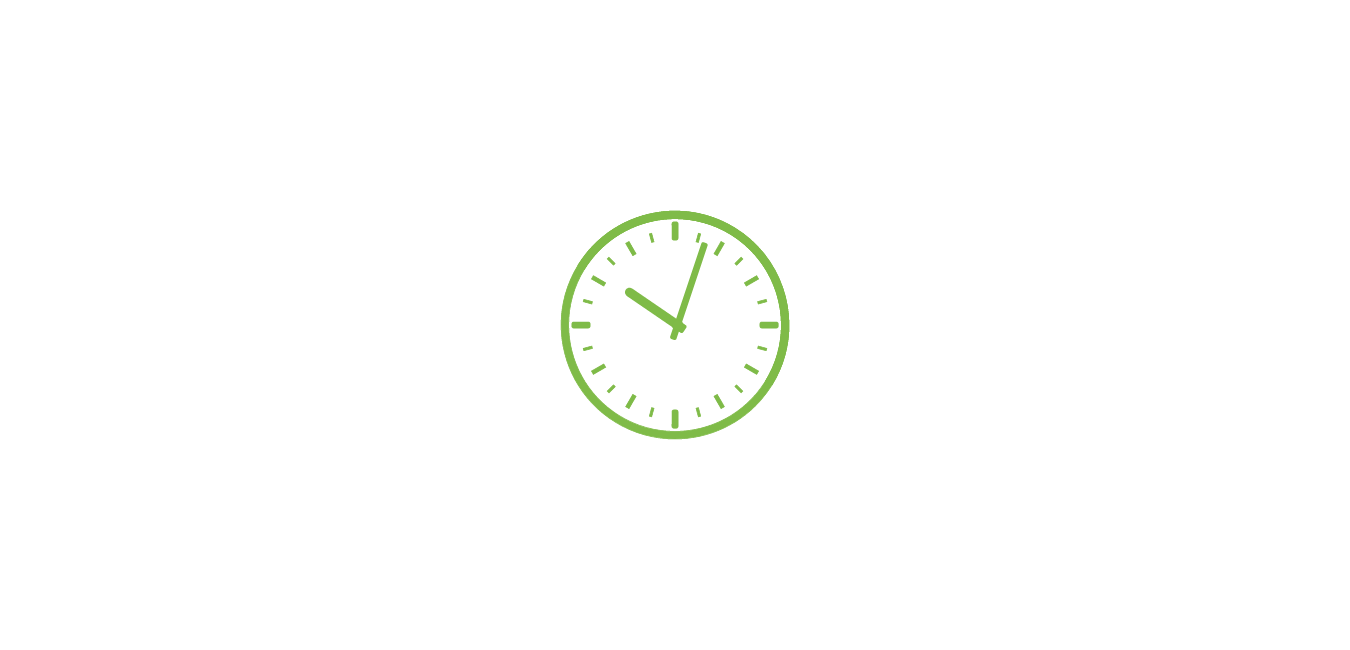 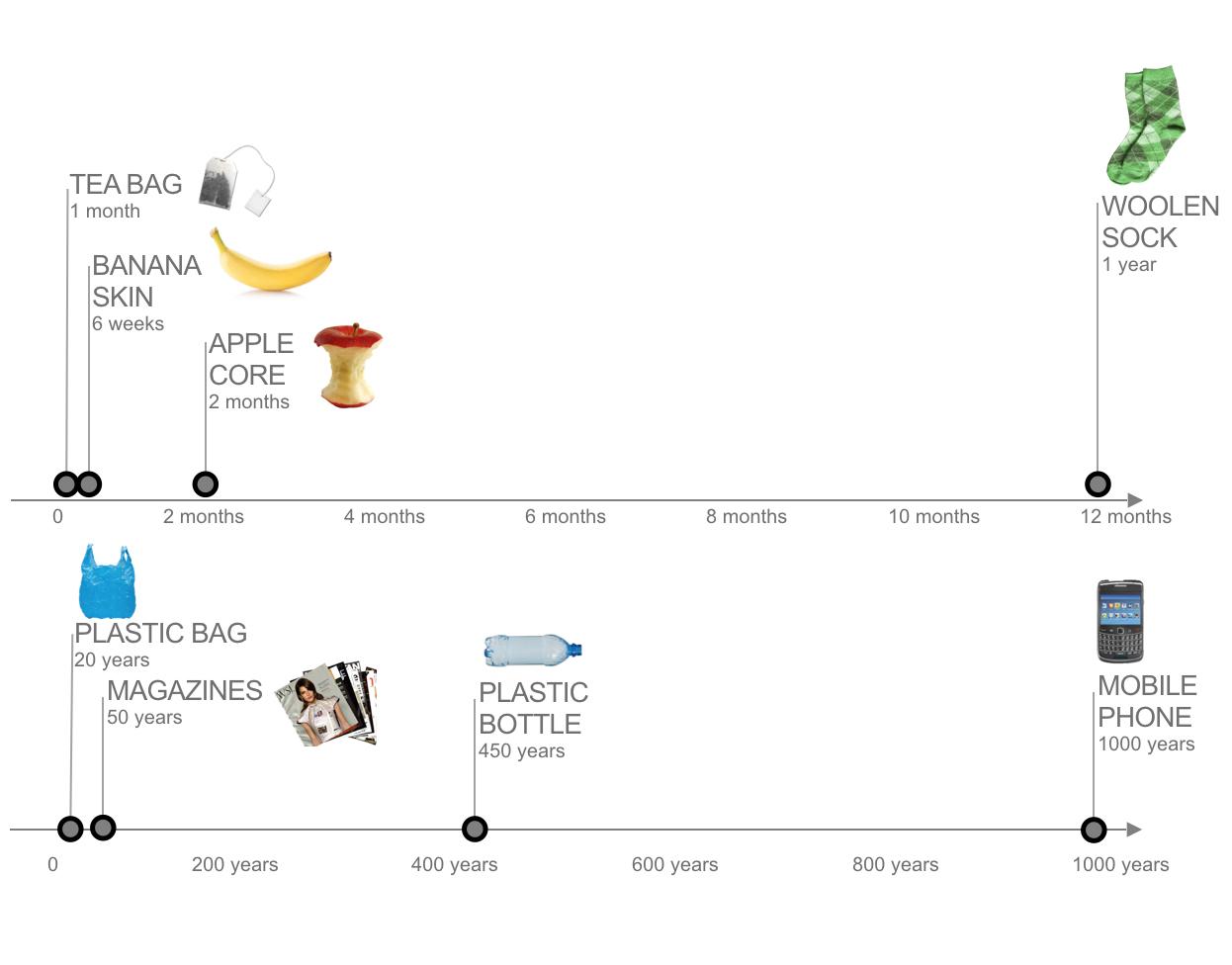 timeline
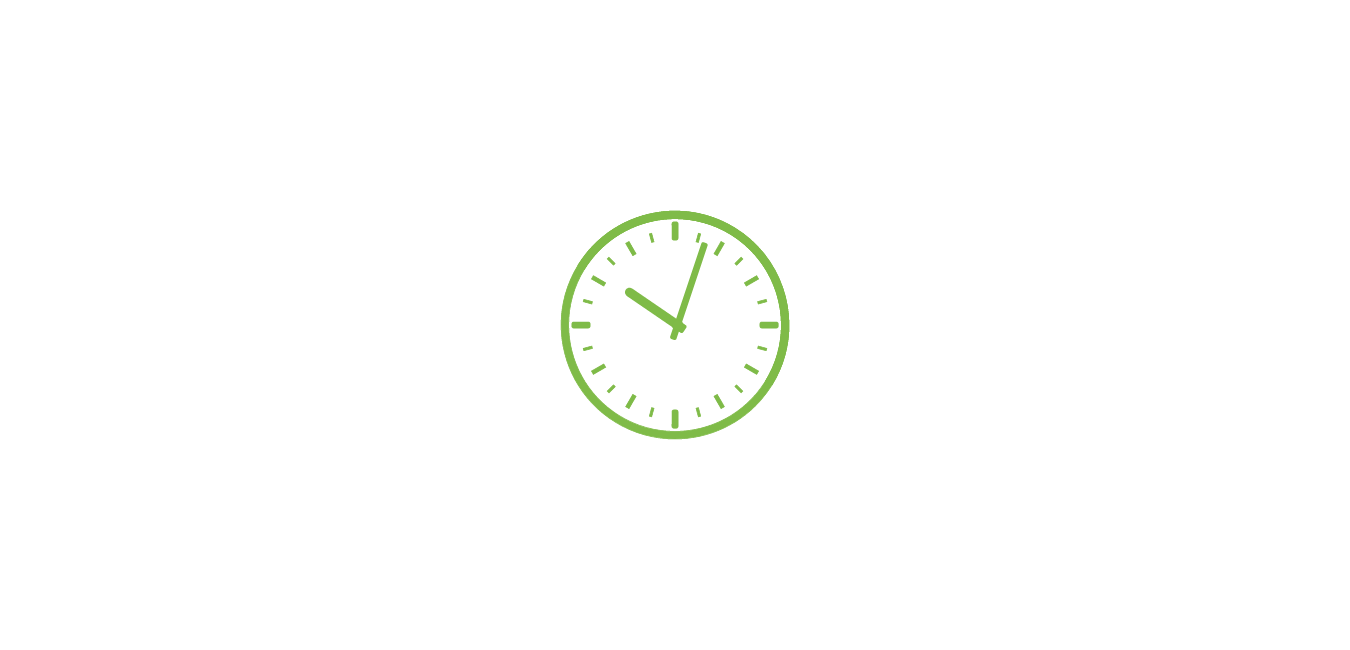 [Speaker Notes: Hold a plenary discussion to explore people’s responses to this activity. Are there any lifestyle choices people might consider taking? The message about plastic bottles and plastic bags is getting out there but how often to people get the ‘latest’ mobile phone when their current one is still fine? 
There are many website which give timings for decomposition of different materials. They include https://www.down2earthmaterials.ie/2013/02/14/decompose/]
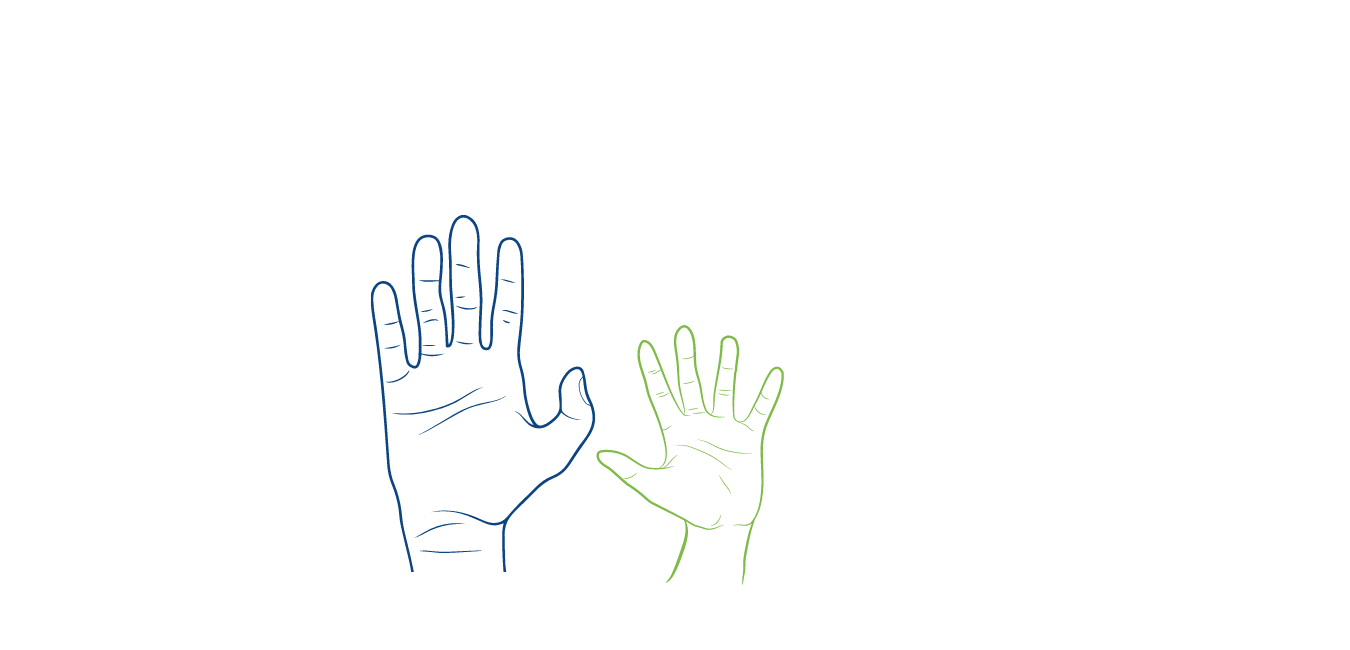 Activity 1: Local actions, global impacts
Aims

To make connections between our local consumption of single use plastic and the global impacts of this use

To recognise that recycling is only a partial solution to the problem of plastic waste
[Speaker Notes: The activity explores some of the unintended consequences of our use of plastic and how it can have health repercussions for those in the UK and overseas who are living near plastic waste dumps.]
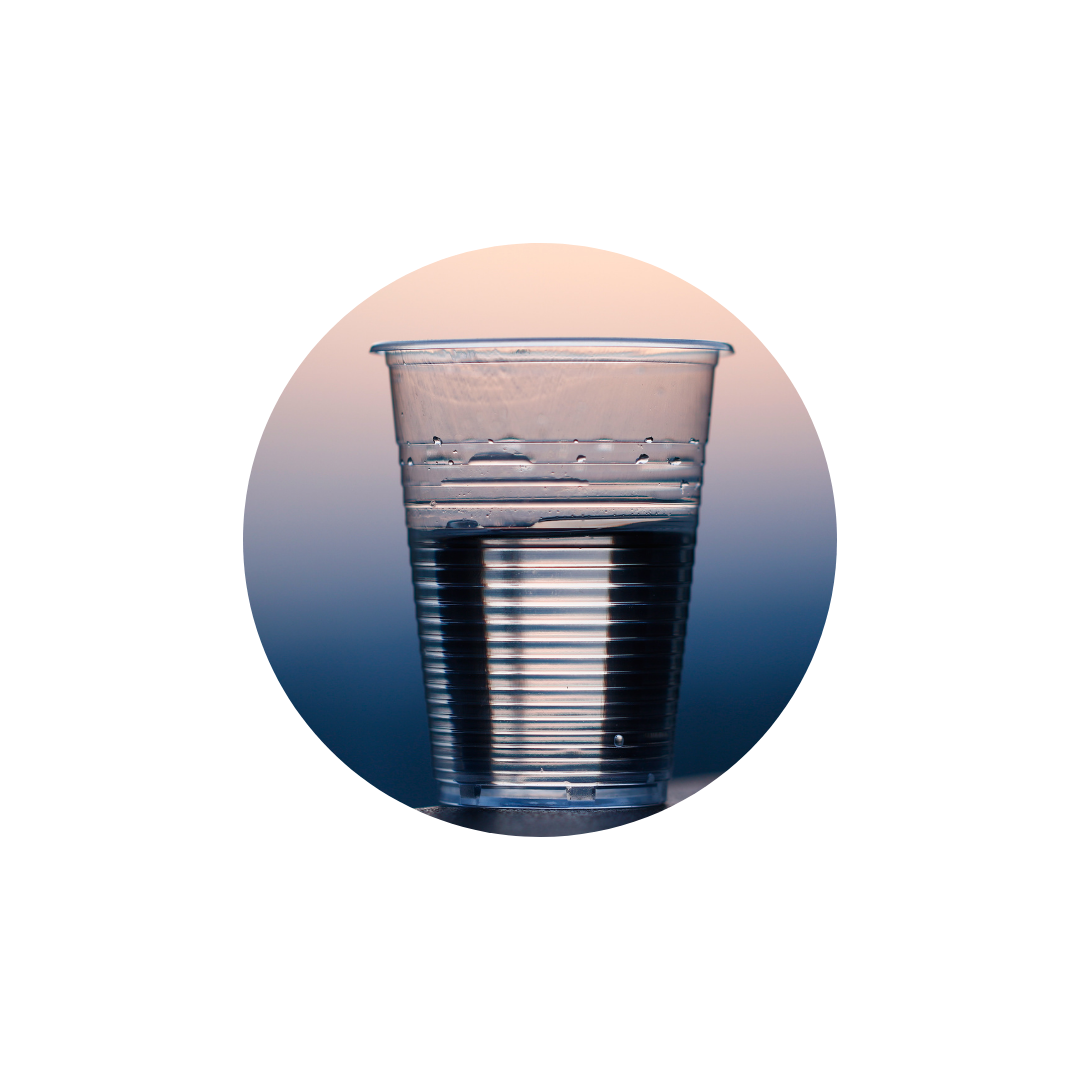 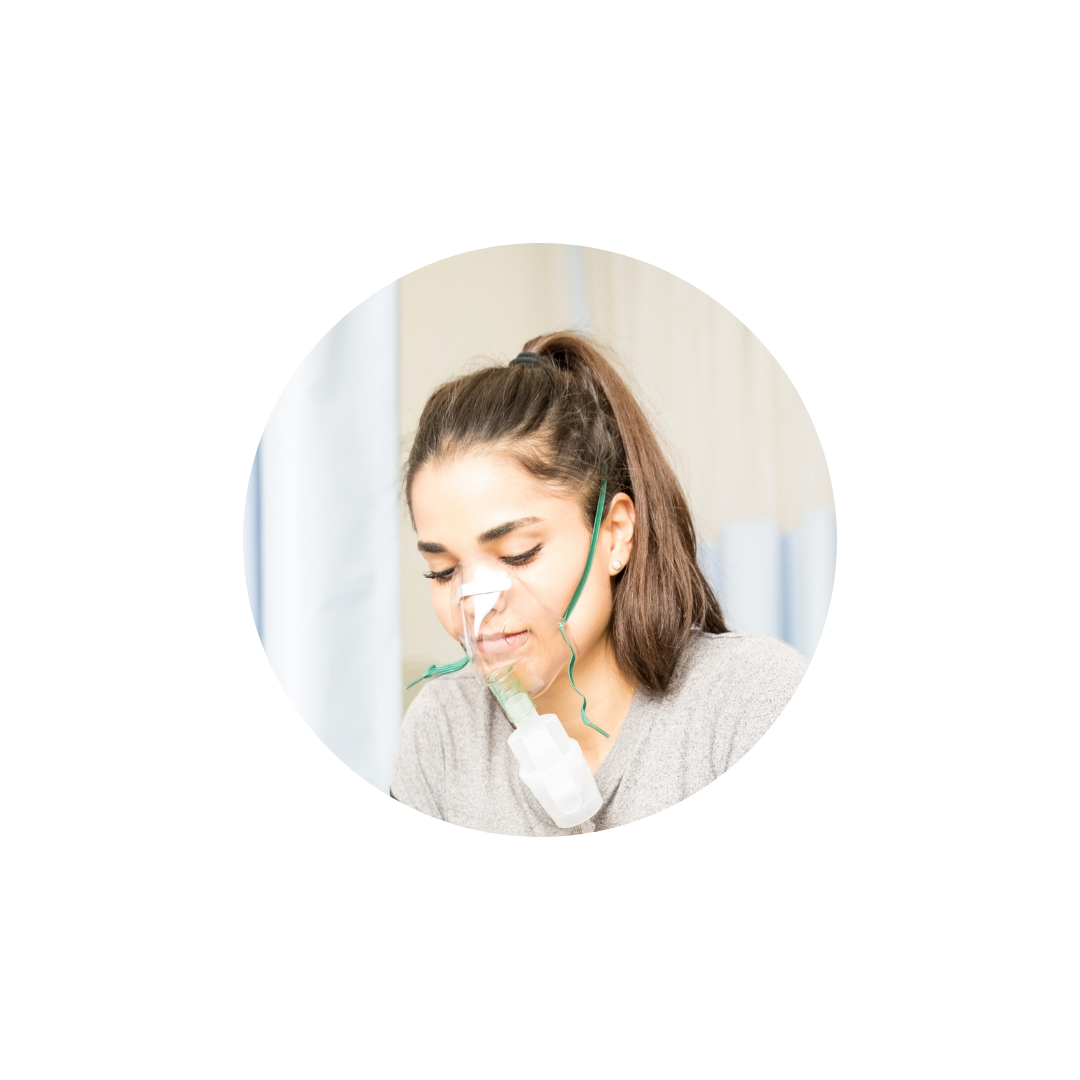 Activity 1: Local actions, global impacts
What connects this disposable plastic cup used in a hospital in Scotland to patients presenting with respiratory problems in Malaysia? 

Use the statements on the next slide to solve the mystery and answer the question.
Activity 1: Local actions, global impacts
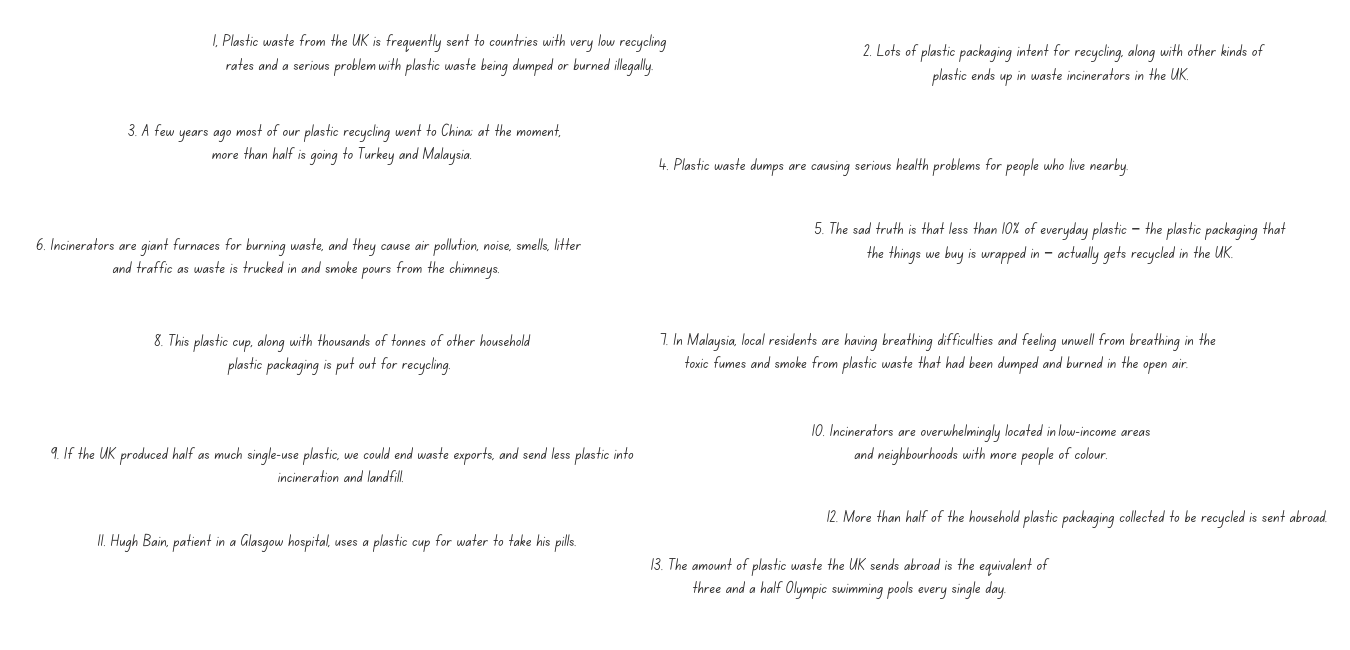 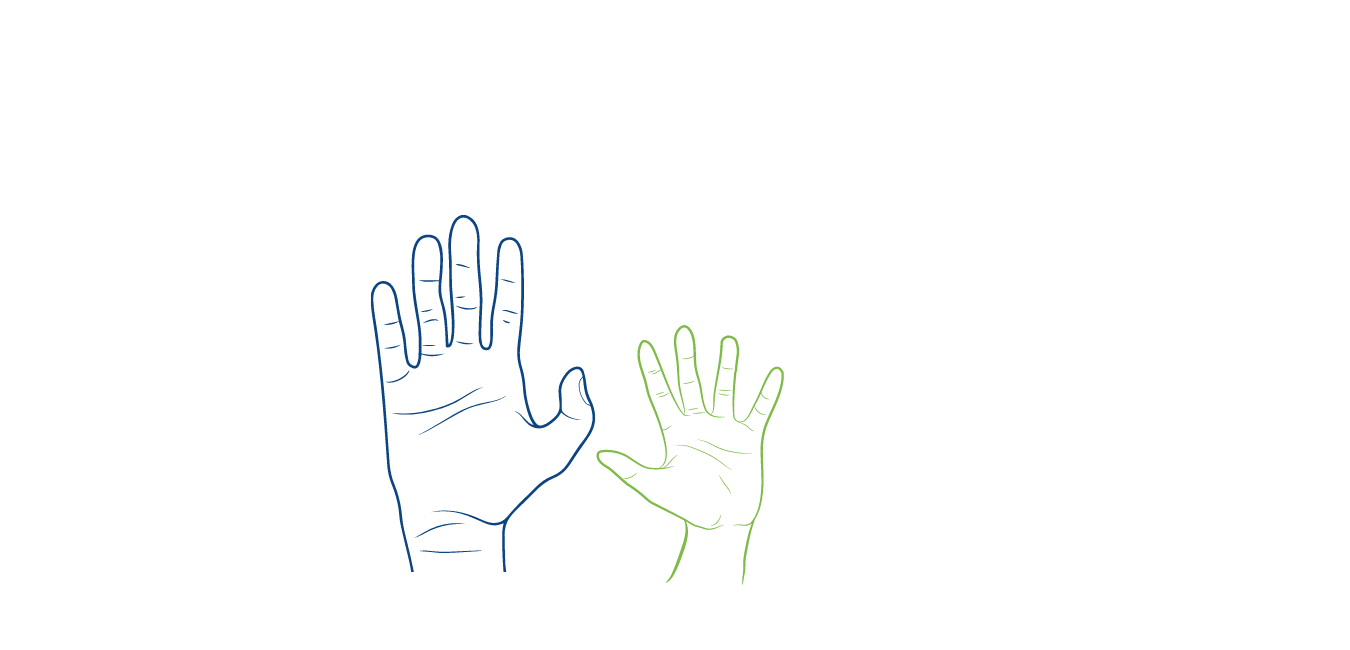 Activity 1: Local actions, global impact
What surprised you / challenged you in the activity?

Think of your average working day. How many of the items you use are single-use and disposed of quickly? Is there a way of making this item re-usable?

How do we balance the hygiene needs of effective treatment with targets for sustainable and less wasteful practices?
[Speaker Notes: Use these discussion questions to debrief the activity – draw out that this is a social justice issue as well as an environmental issue with those affected living in poorer communities both in the UK and overseas.]
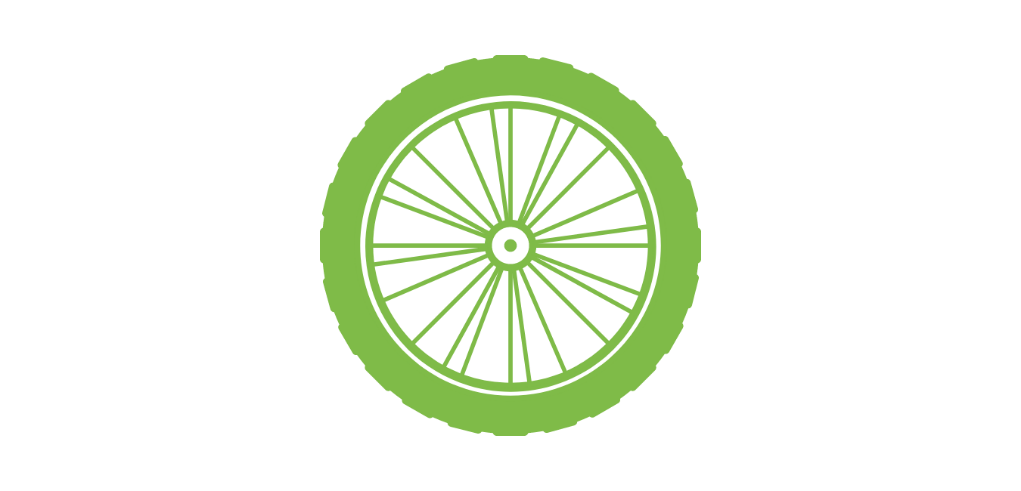 Activity 2: Consequences wheel
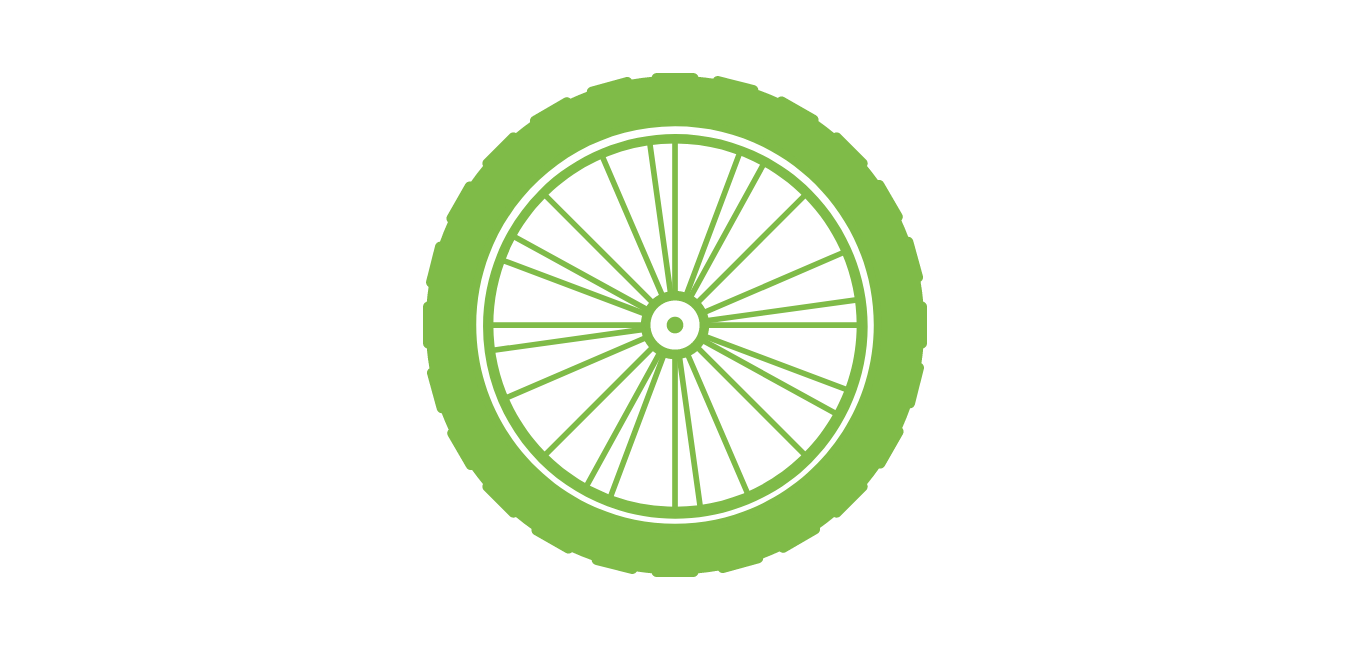 Aims

To identify and map where waste is happening in your work place

To build connections between cause and effect 

To identify the global significance of local actions, and the local significance of global issues.
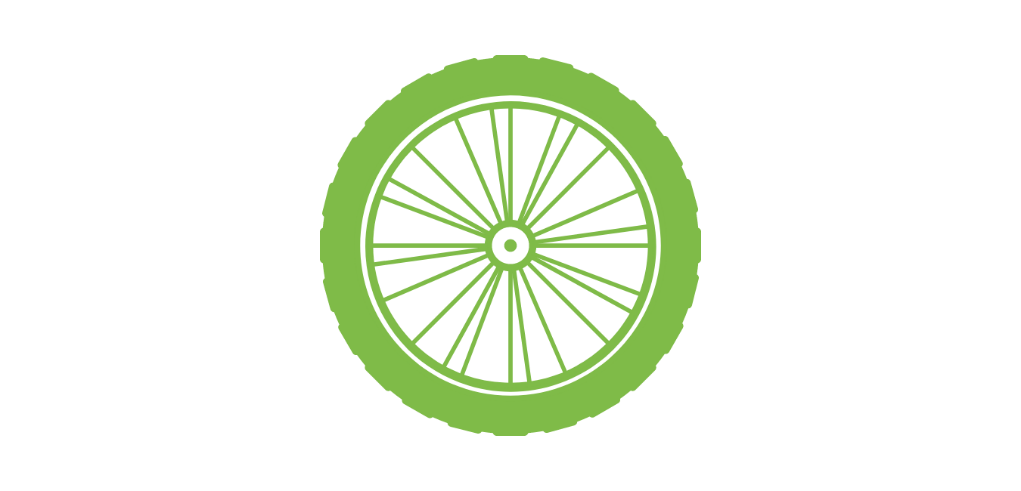 Activity 2: The consequences wheel
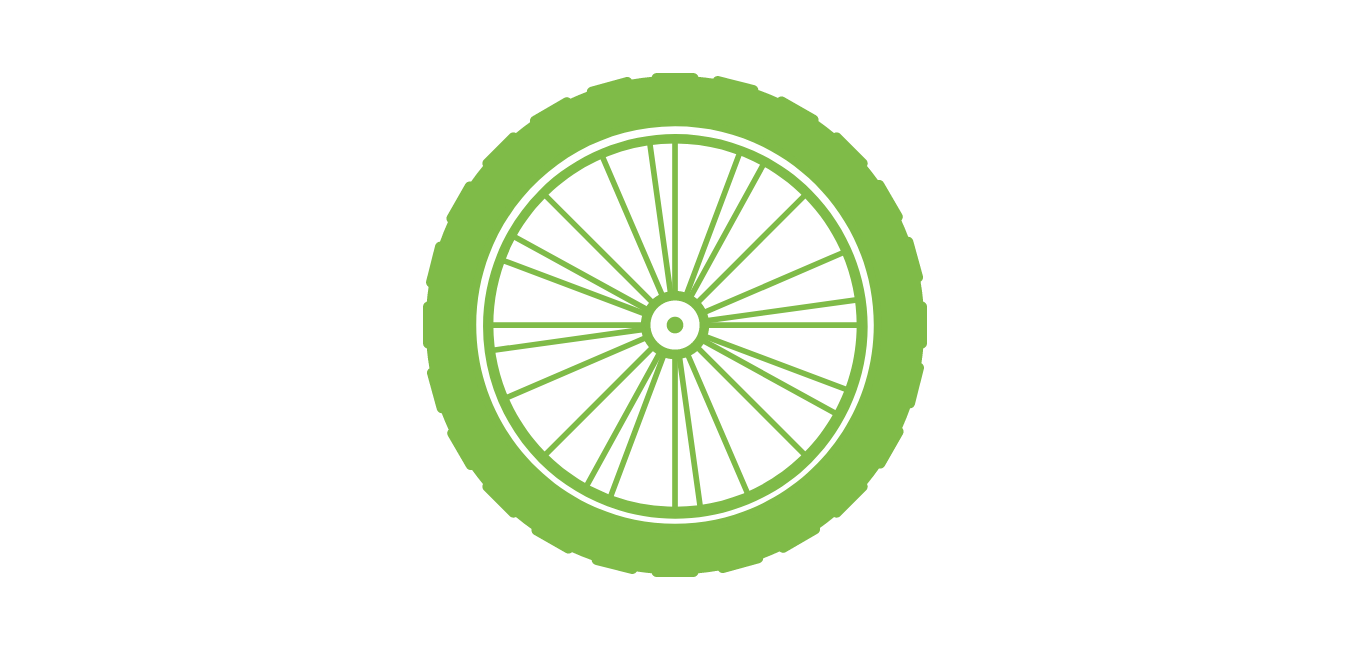 Thinking about your professional role. What is an area of waste for your team? (e.g. single use plastic / food waste / carbon footprint / paper)

Choose one area you would like to focus on

Create a consequences wheel using the diagram on the next slide
[Speaker Notes: This can be done as a group activity if relevant to the groups needs. Encourage wide thinking about ‘waste’ or ‘over consumption’ depending on the context the participants work in. They will work together to create a consequences wheel – see template on the next slide.]
Activity 2: The consequences wheel
[Speaker Notes: This shows some of the unintended global consequences of changing behaviour which seems at first a good sustainable step to take. When considering environmental impacts it is important to consider the social impacts too.]
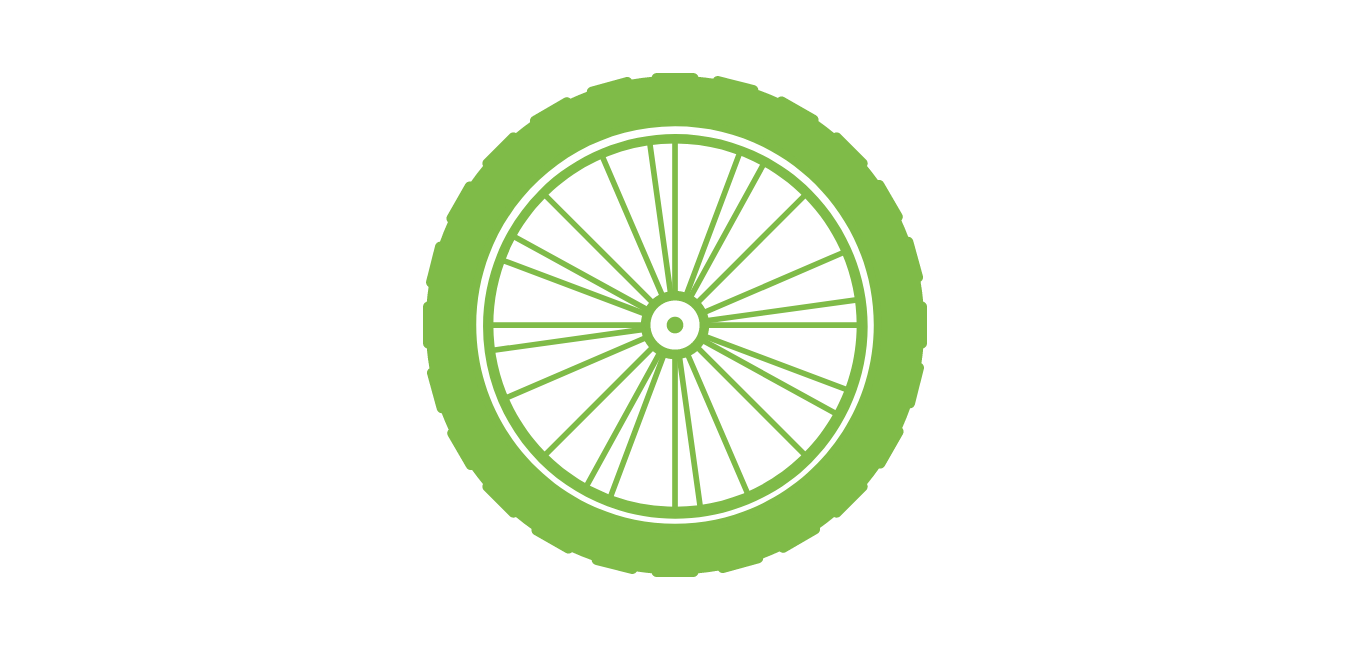 Activity 2: The consequences wheel
Were there any unforeseen consequences which your wheel highlighted?

What local activities had global impacts within your consequences wheel? 

How does procurement within the NHS support sustainable practices of consumption?
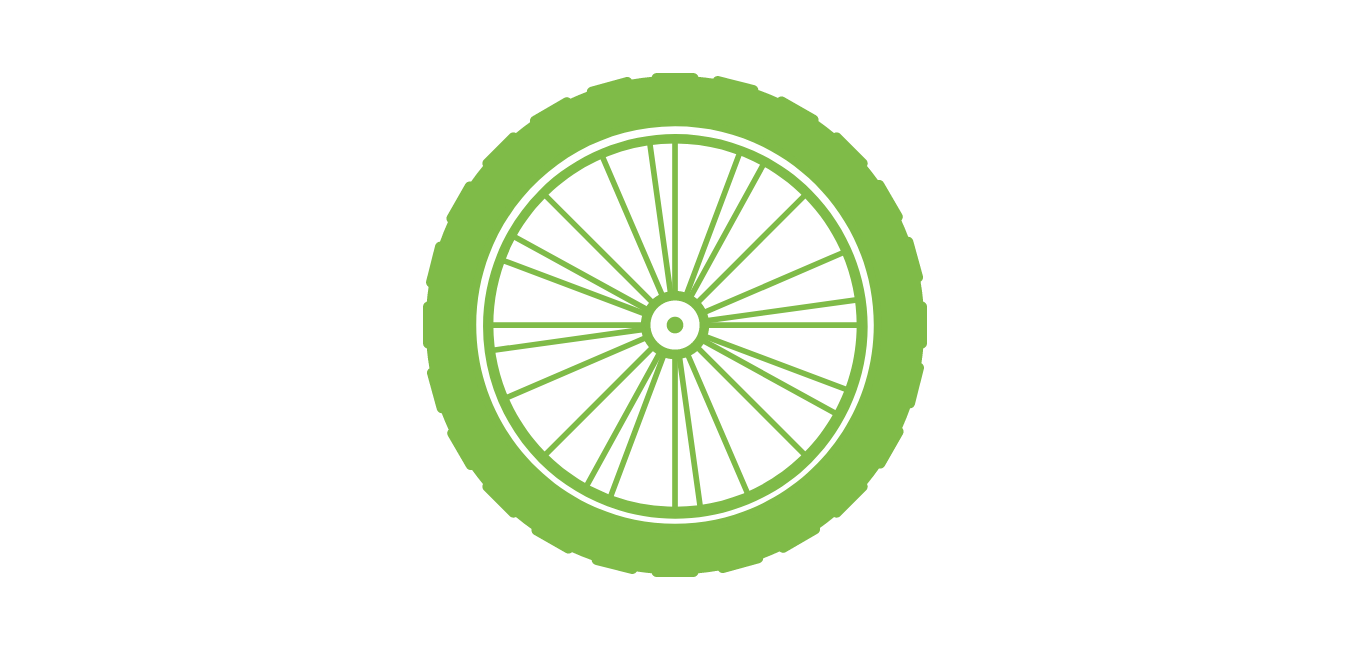 [Speaker Notes: If working with groups – ask participants to share their wheels. Hold a plenary discussion using the suggested questions on the slide.]
Activity 3: A health emergency
Aims

To examine the impact of climate change on public health locally and globally

To consider the active role NHS Scotland practitioners can play in addressing this
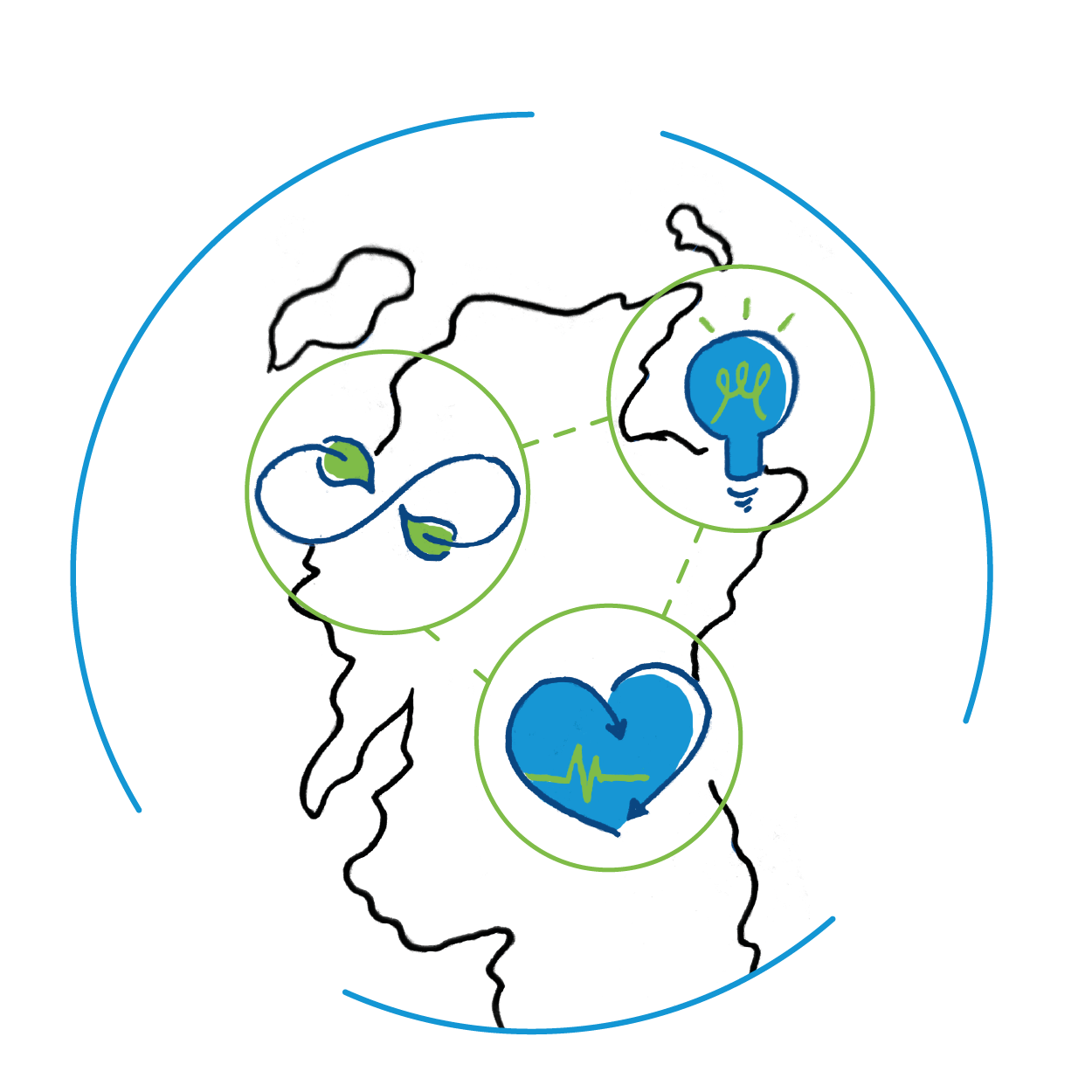 Activity 3: Health inequalities
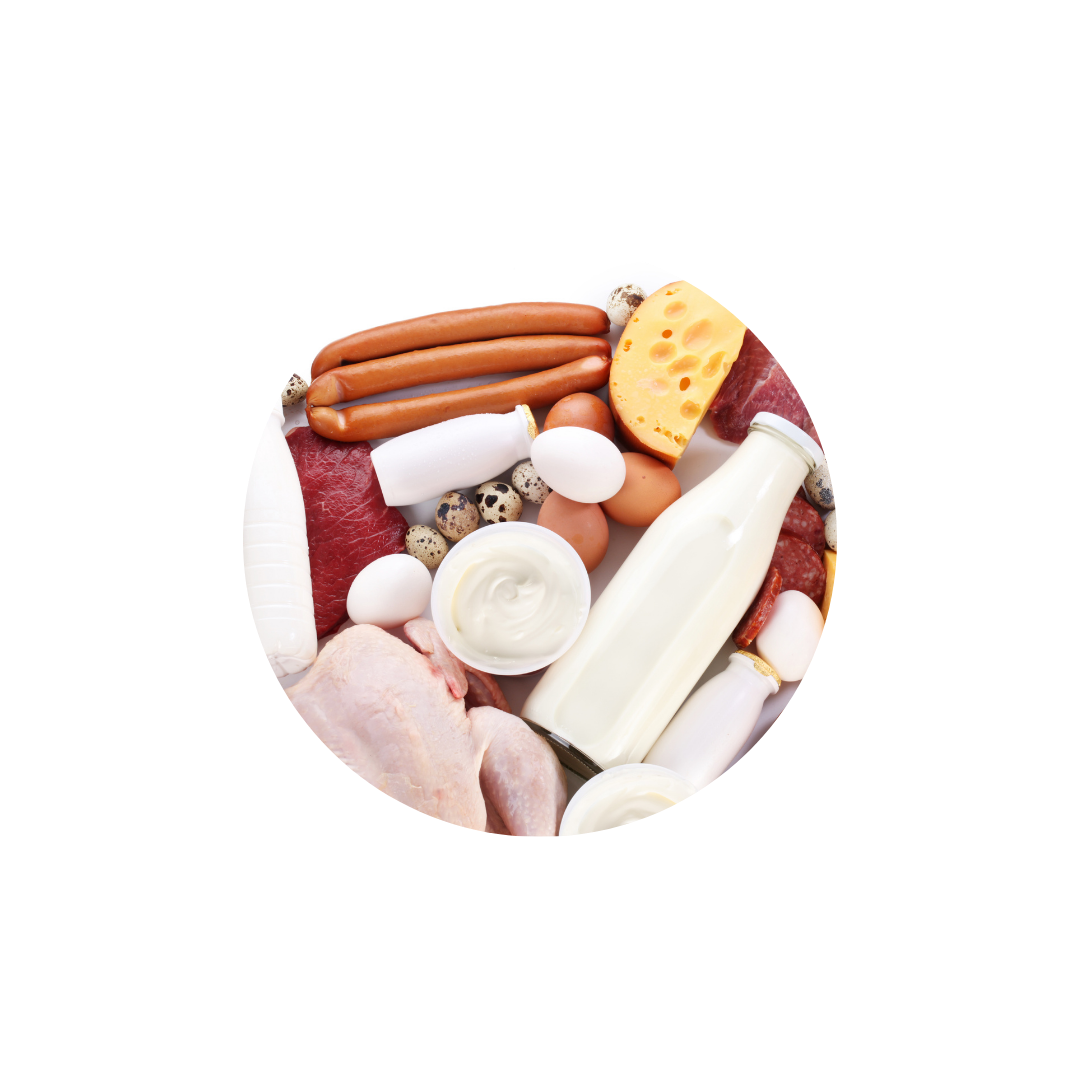 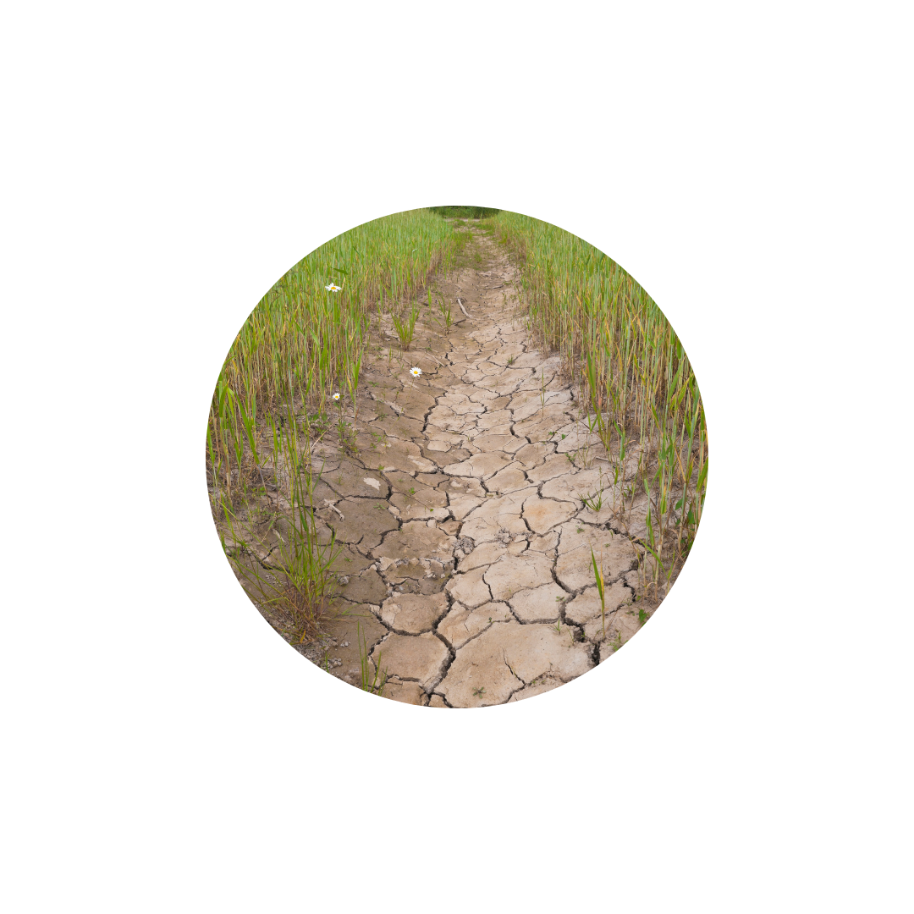 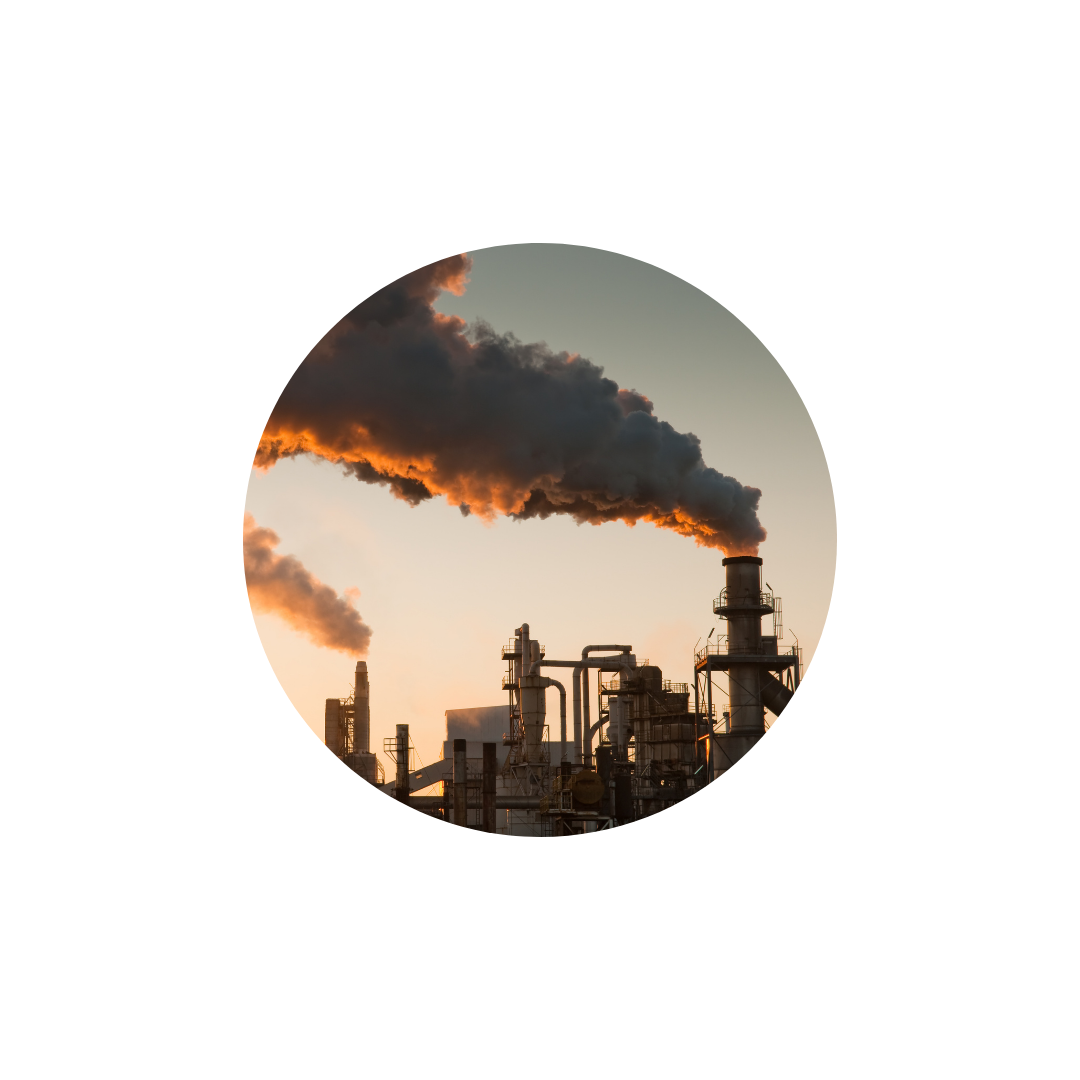 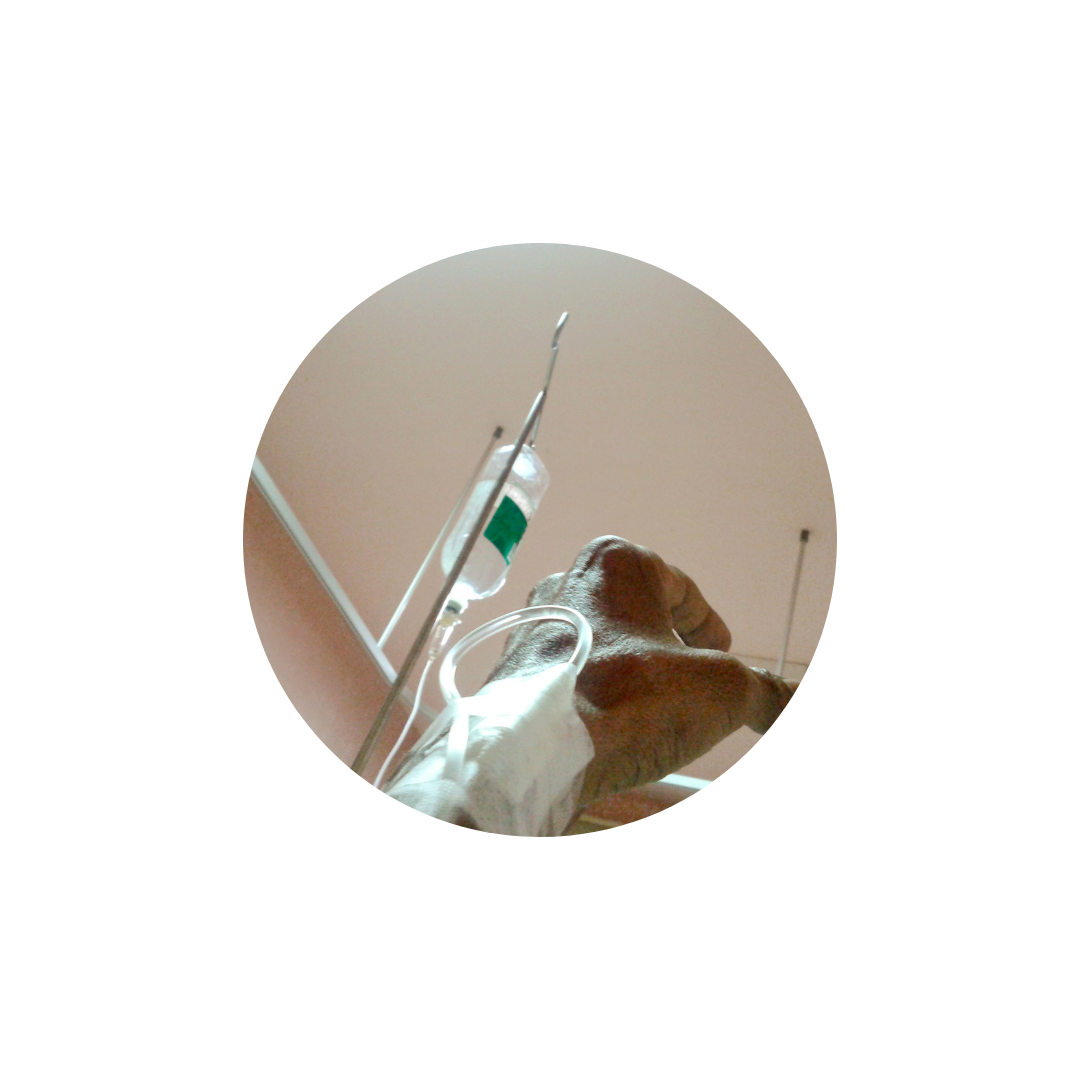 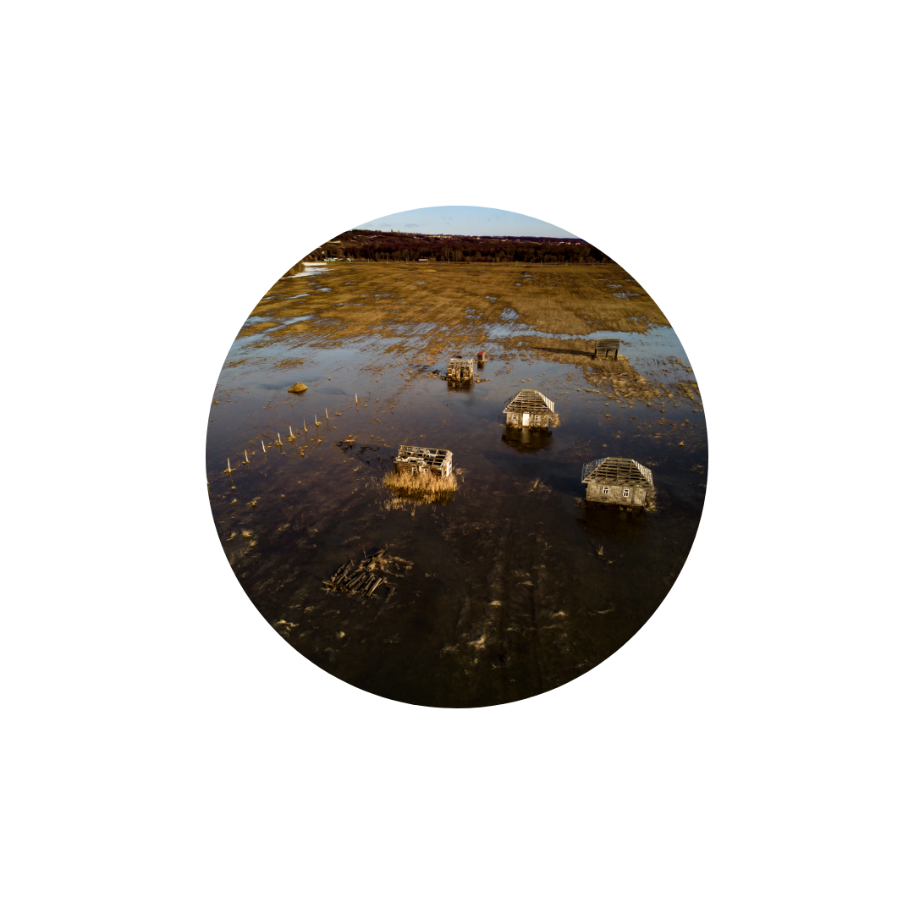 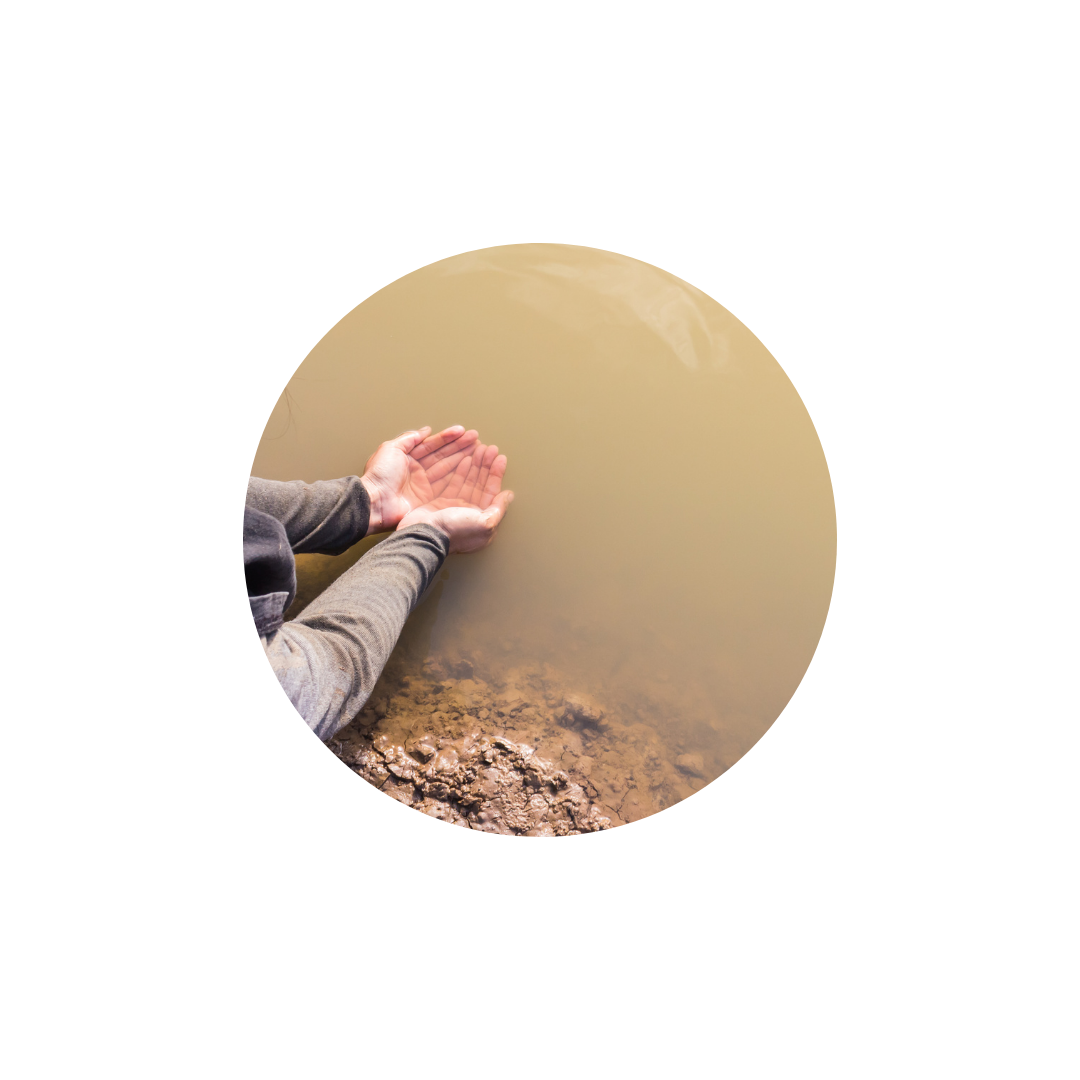 Diets high in meat, dairy and soy are bad 
for the planet and bad for human health​
Food security is compromised 
by flood and drought​​
Air pollution impacts 
on respiratory illnesses
Secure shelter compromised by flooding and wildfires​​​​
Clean water compromised by flood and drought
Water borne disease increases​​​
[Speaker Notes: Locally and globally the changing climate is impacting on people’s health. Usually those in the poorest and most marginalised communities feel these impacts most acutely – within Scotland and around the world. 
Share some of the reasons why shown on the slide. Gather more ideas from the participants. Consider if these impact people in the UK and / or globally. Highlight that this is a social justice issue as well as an environmental issue.]
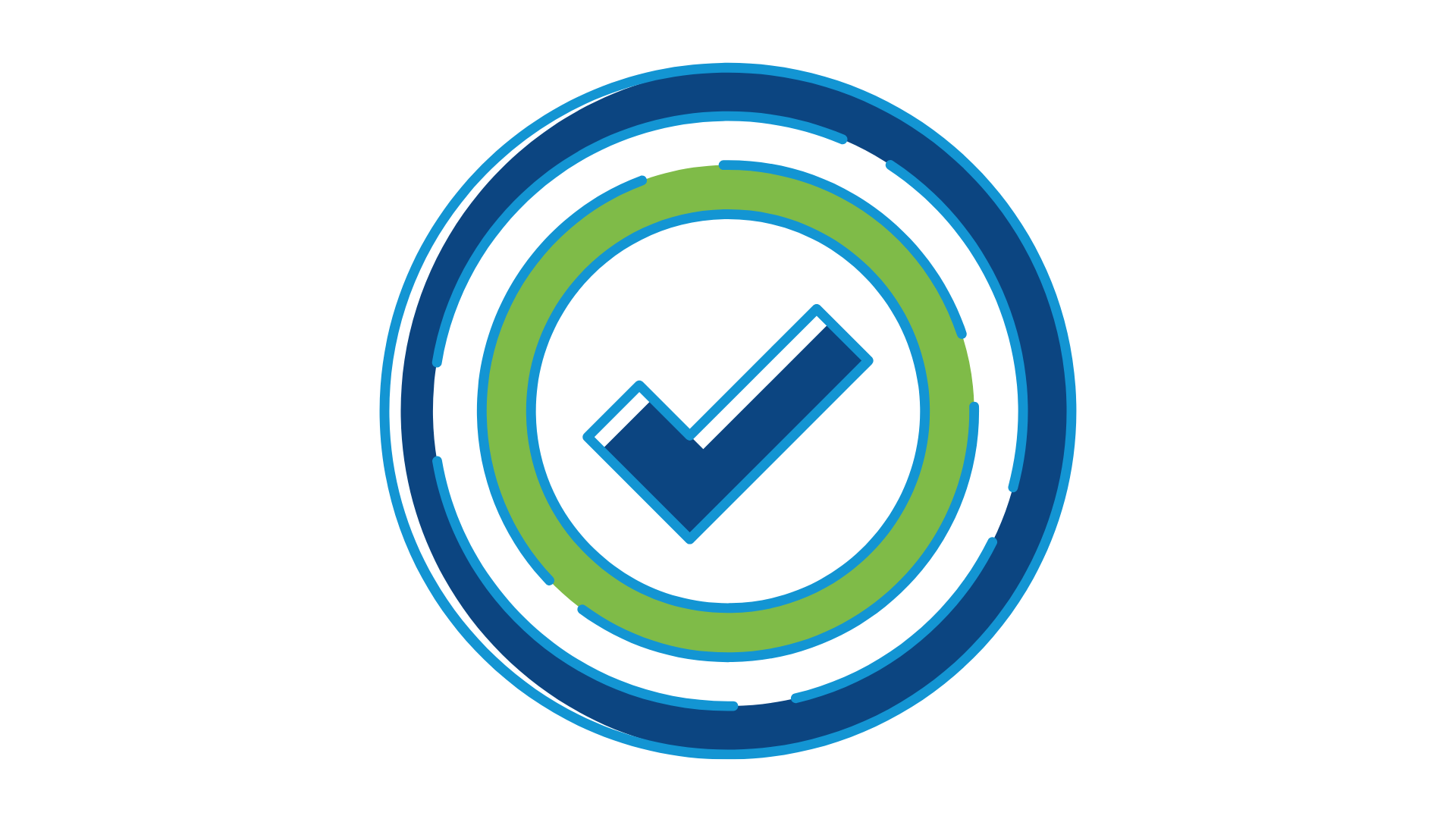 Activity 3: A health emergency
Watch this 10 minute clip and listen to David Pencheon – Honorary Professor and an Associate at the Medical and Health School at the University of Exeter – explain why we can not stay silent on this issue.
[Speaker Notes: Presentation by David Pencheon –  founder Director of the Sustainable Development Unit for NHS England and Public Health England, now an Honorary Professor and an Associate at the Medical and Health School at the University of Exeter, work to understand the role of health professionals and health systems in ensuring a safe, equitable and prosperous planet for all. Watch from 16.25 – 26.55
Hold a plenary discussion to share people’s responses to the presentation.]
Activity 3: A health emergency
Globally, the most serious impacts of climate change are being felt by communities that are already vulnerable and have done the least to cause global warming. Do you think responsibility for climate change is addressed sufficiently?

What does climate change show us about how interconnected we are on a global and individual level?
[Speaker Notes: Use these reflection questions to broaden out the conversation. 
The activities in this workshop lead participants to thinking about actions they can take to reduce waste and mitigate climate change. Slides 9 and 10 in the introductory PPT can help with this. The Think / Reflect / Act section on this workshop will also support this.]
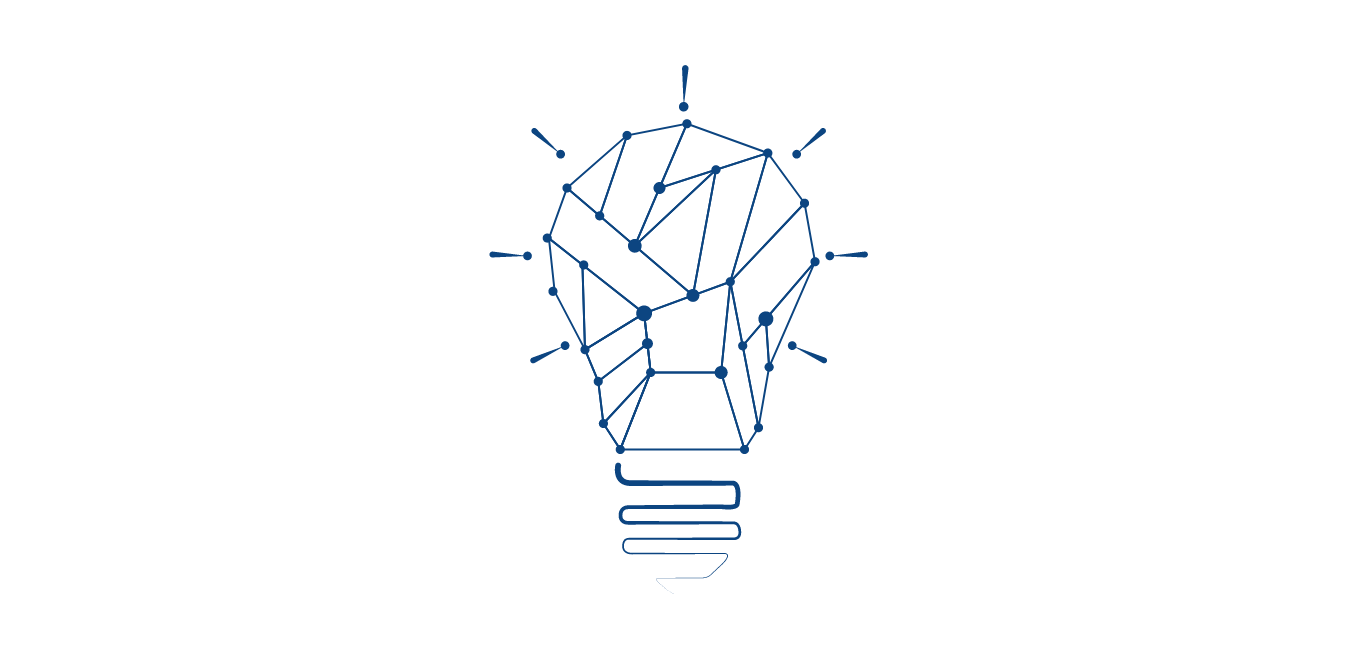 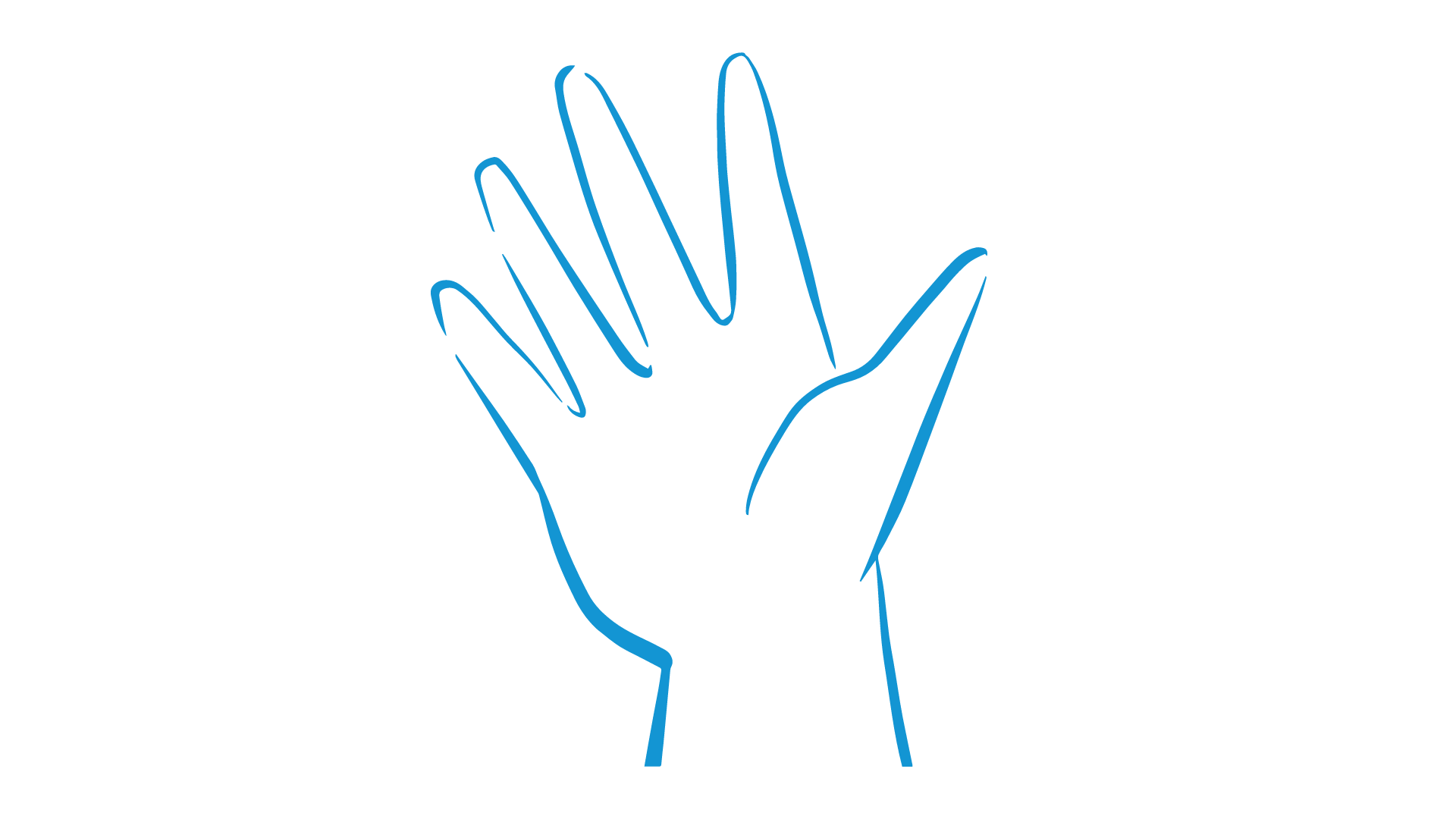 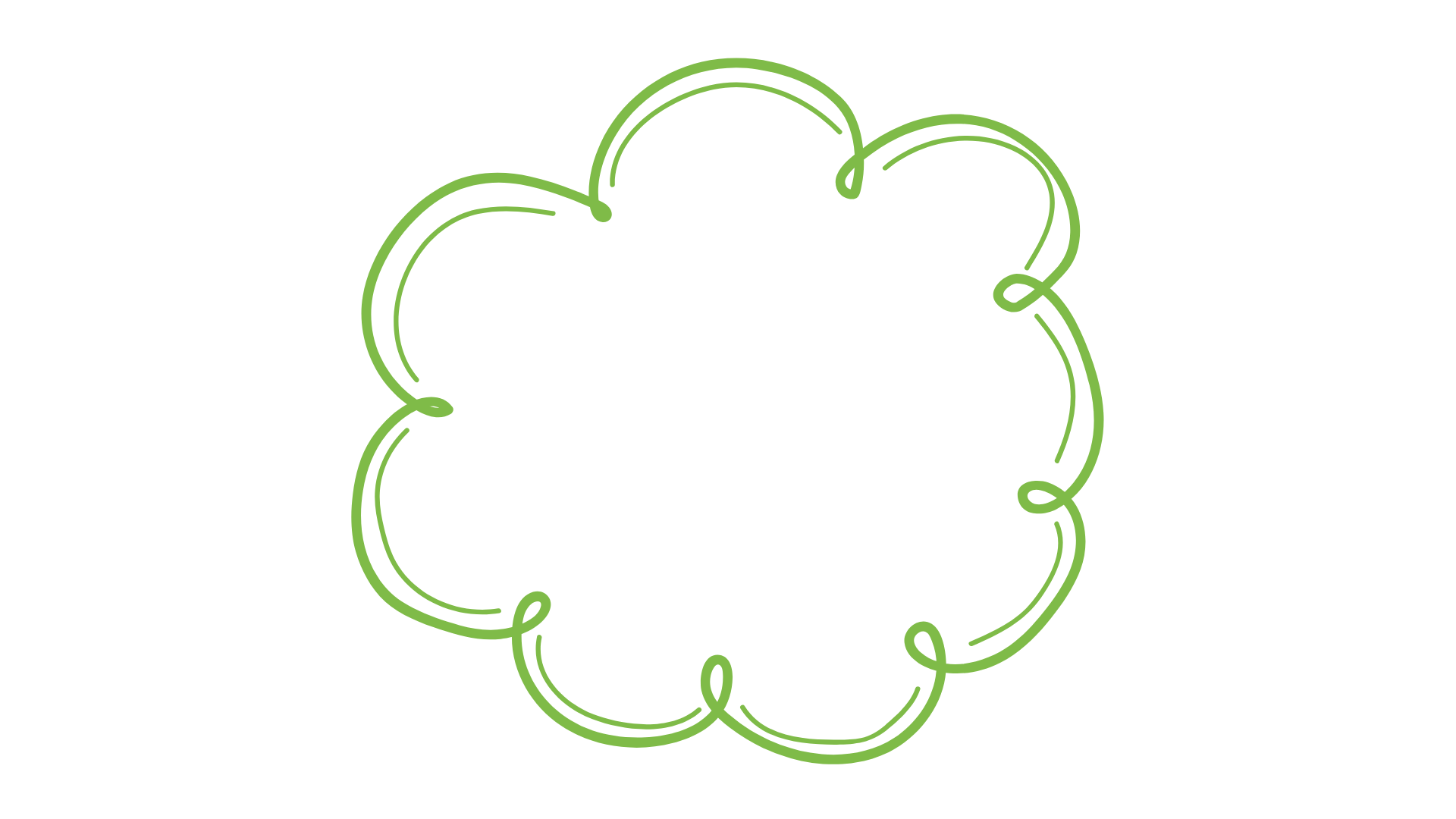 Think
Act
Reflect
[Speaker Notes: These following slides can be used flexibly. They provide an opportunity to explore the issues further, to consider what positive actions for change participants can take and reflect on what the group has looked at through out the workshop.]
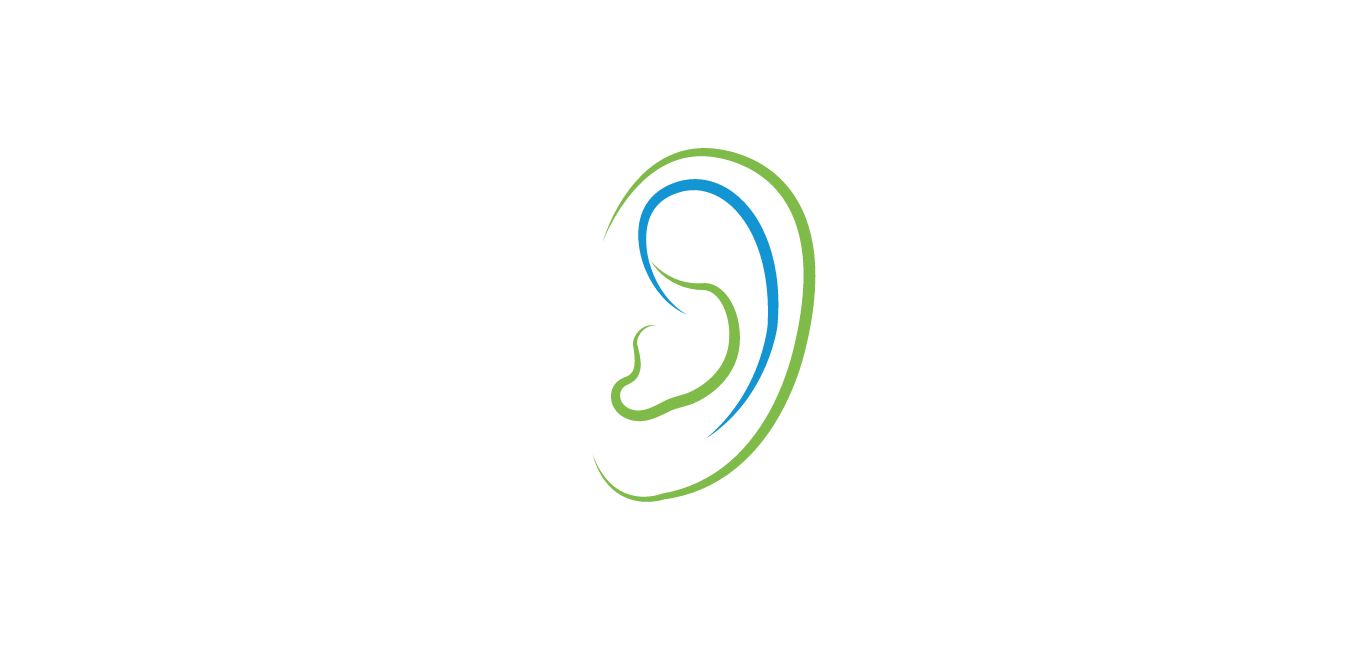 Think - listen
ISSOP May Climate Change Webinar – YouTube
Presentation by Todd Sack, founder mygreendoctor.org – advice and support to adopt sustainability as a core value for your practice (4.46 – 15.25) 

Great Ormand Street – reducing single use plastic  
Case study from Great Ormand Street hospital on how they reduced use of plastic gloves and saved 21 tonnes of plastic
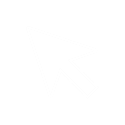 Think - read
ISSOP – International Society for Social Paediatrics and Child Health has published this declaration responding to the impact of climate change on children 

Sustainable and environmentally friendly general practice from the BMA – read the pdf 

Our natural health service – read all about this exciting initiative

Sustainability Action – championing sustainability for a healthier NHS Scotland
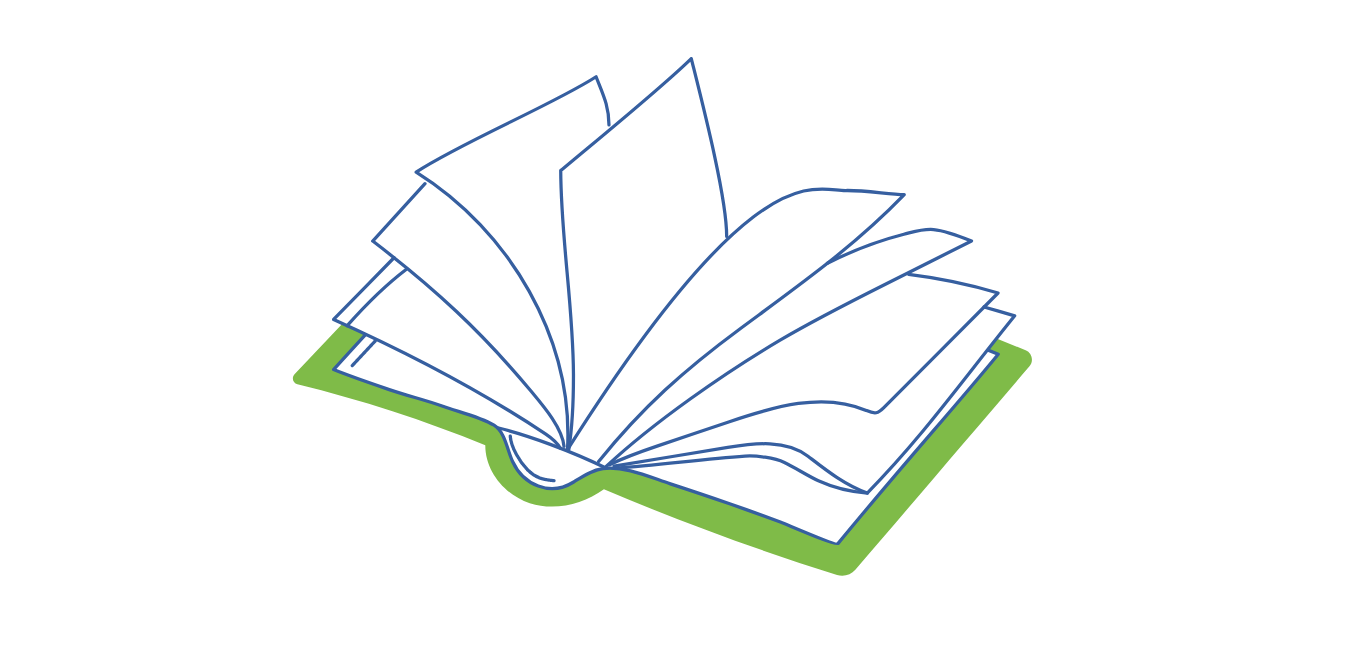 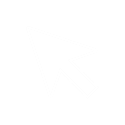 The Health Literacy place – useful source of health literacy information and resources in Scotland
Think - explore
Building sustainable practice in the USA  www.mygreendoctor.org 

RCGP Green impact for health toolkit 

For a Greener NHS case studies Greener NHS » System progress (england.nhs.uk)

Introducing sustainability to the community  responsible for the world's life-changing medical and technical innovations www.mygreenlab.org
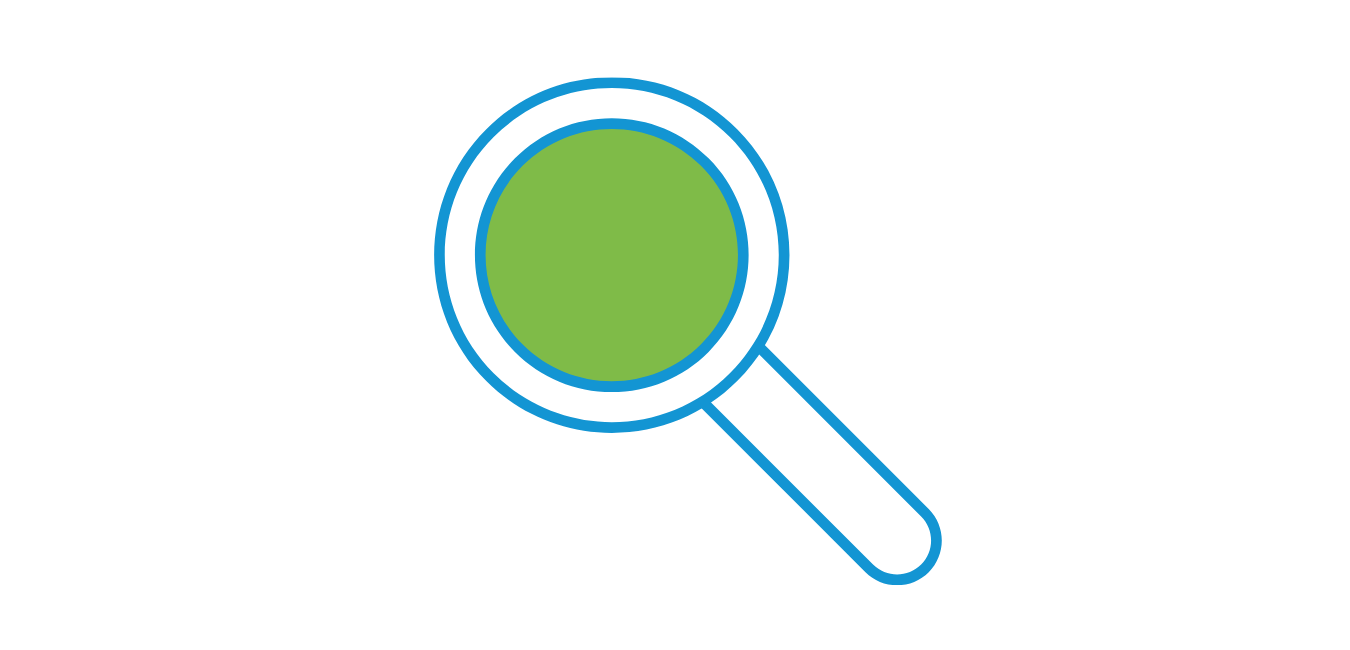 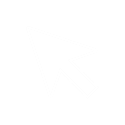 Act
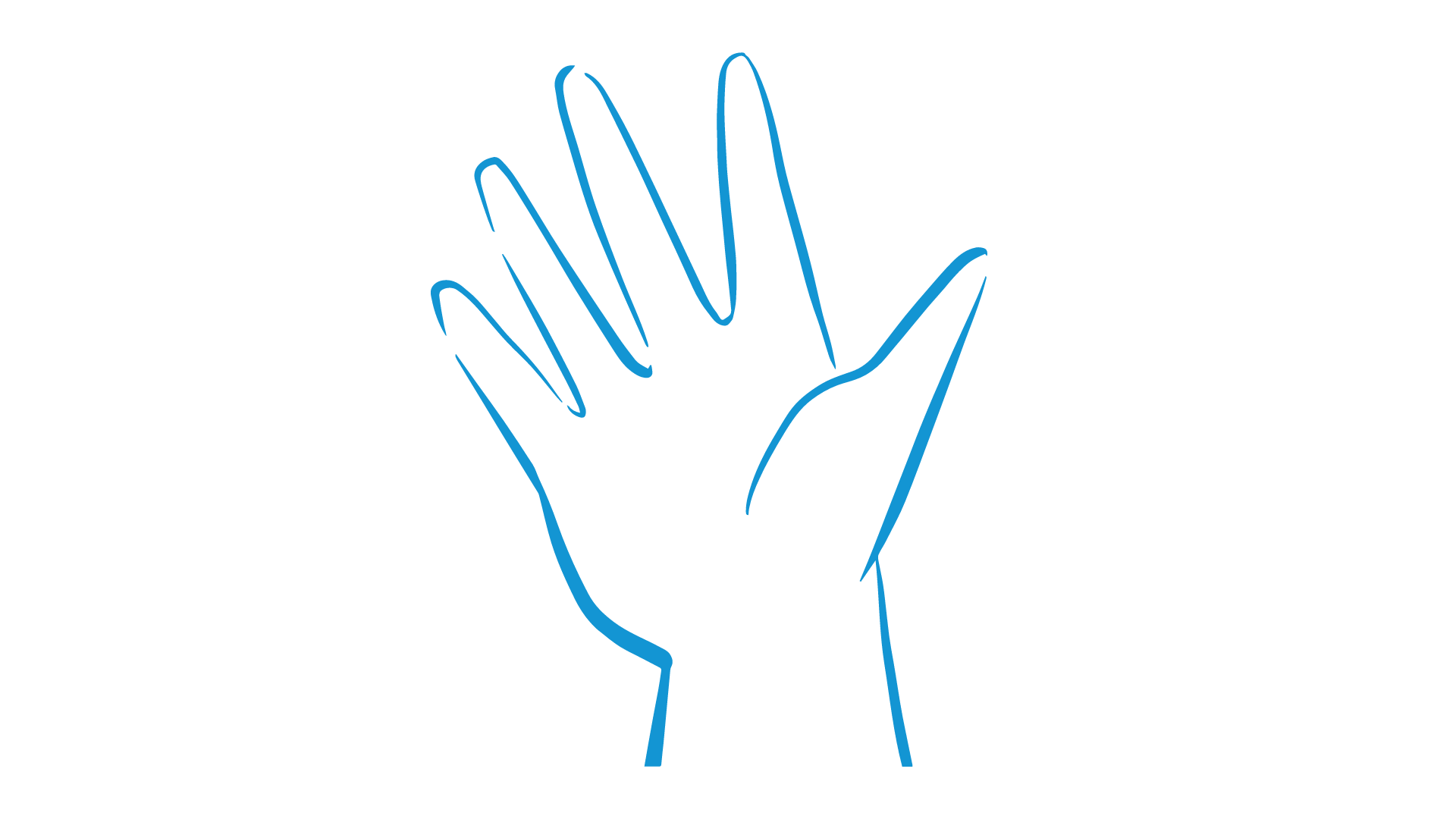 Get informed – Engage with articles, blogs, videos and campaigns 
Be Political – Write to your local MP or MSP 
Educate – Host a workshop, talk or discussion about issues covered in this workshop with your colleagues
Challenge – Use the reflection questions on the next slide
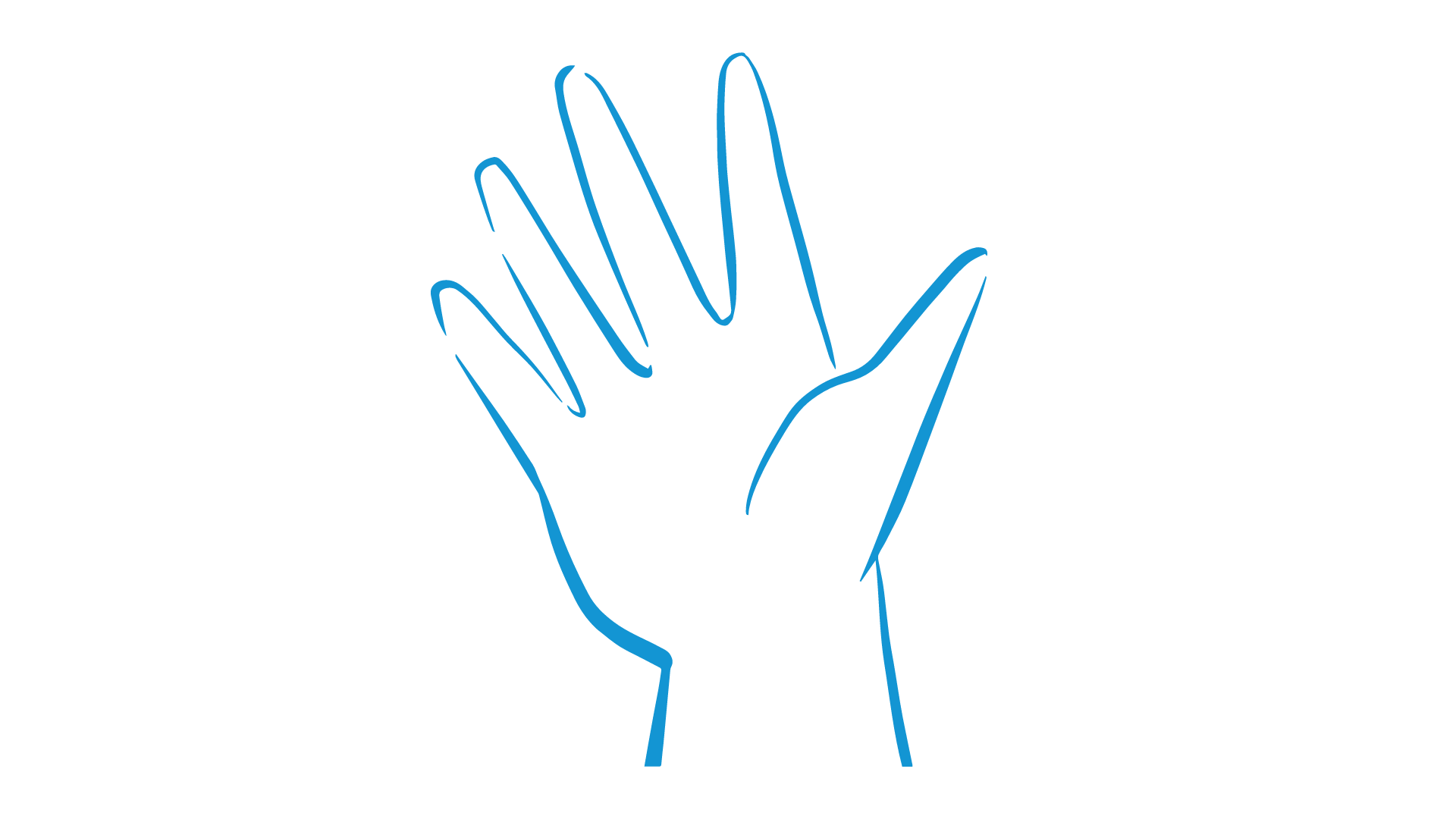 [Speaker Notes: Some ideas to encourage participants to get started. You might also want to (re) visit some of the activities from the introductory workshop which has more action ideas.]
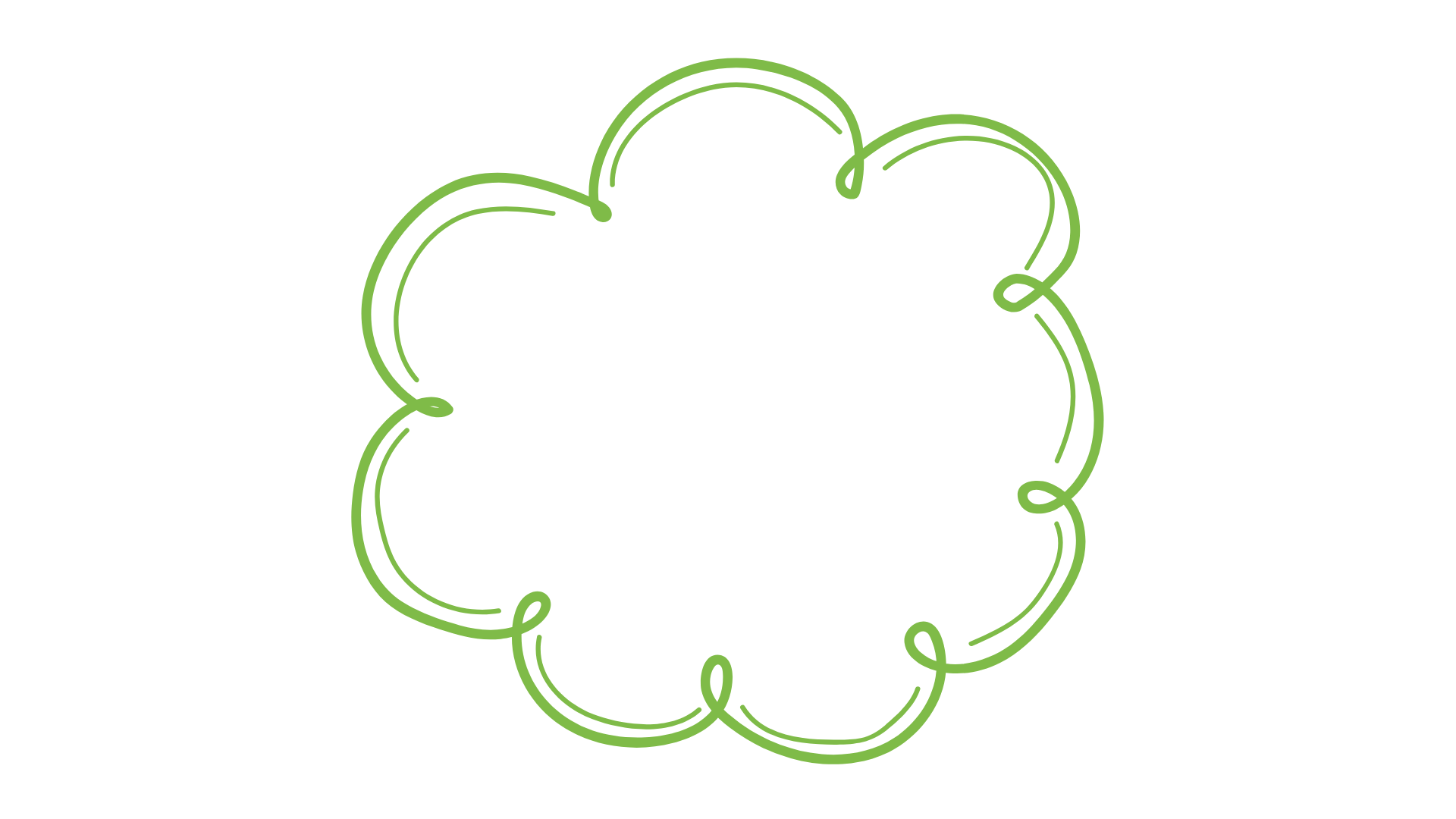 Reflect
Have I considered climate change within the context of my work? What is the carbon footprint of by practise / hospital etc? Do I discuss climate change with my patients? 
What tools and / or support do I need to start having this conversations? 
Can I approach people in my work place to offer help and share my concerns? How confident do I feel about discussion climate change as a health emergency?
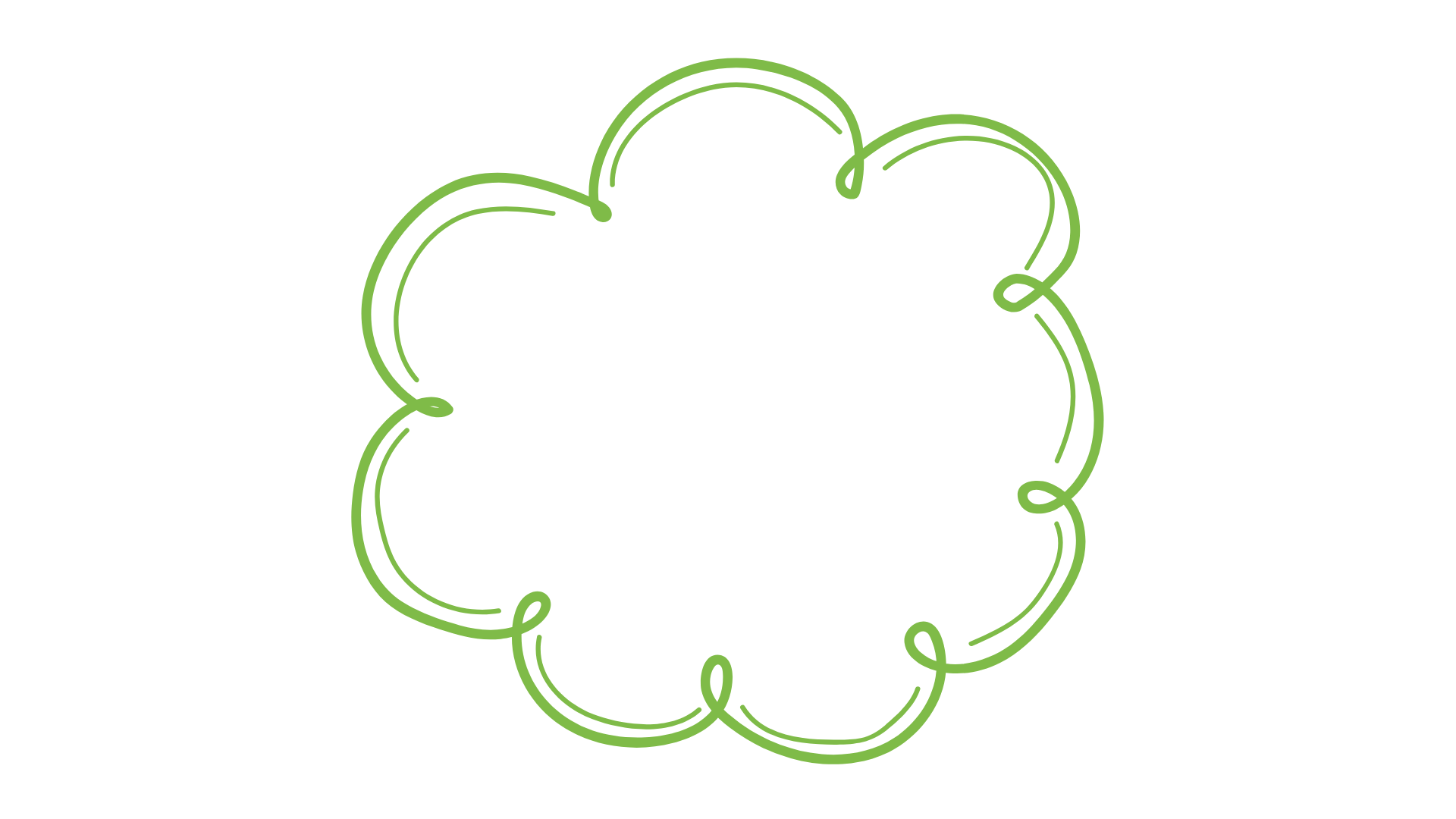 [Speaker Notes: This is a personal reflection activity but can also be used in discussion especially around how participants feel about speaking out and framing climate change as a health emergency.]
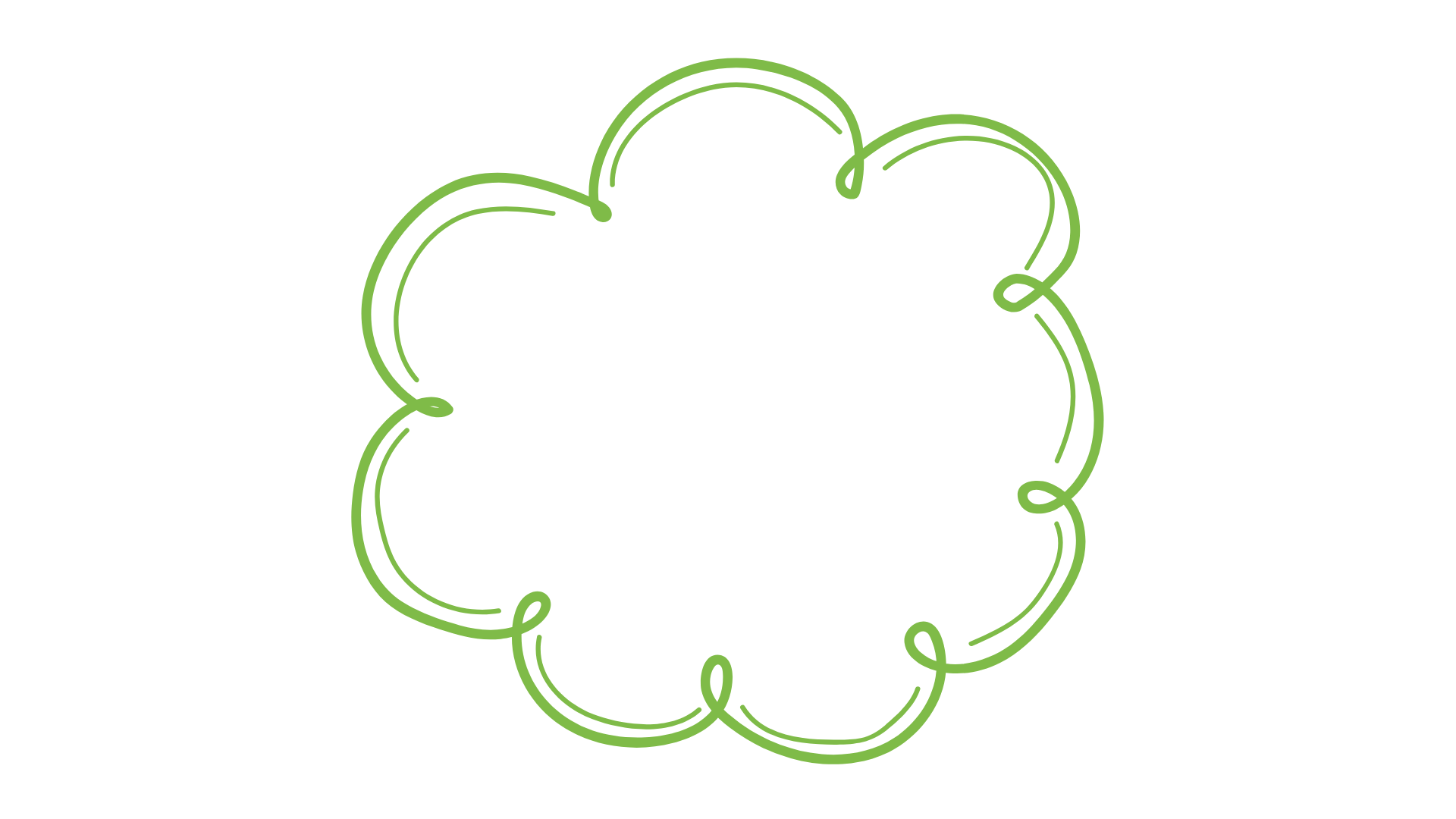 Reflect
Something which made you think
Something you are curious about and what to find out more
Something you will do after this session
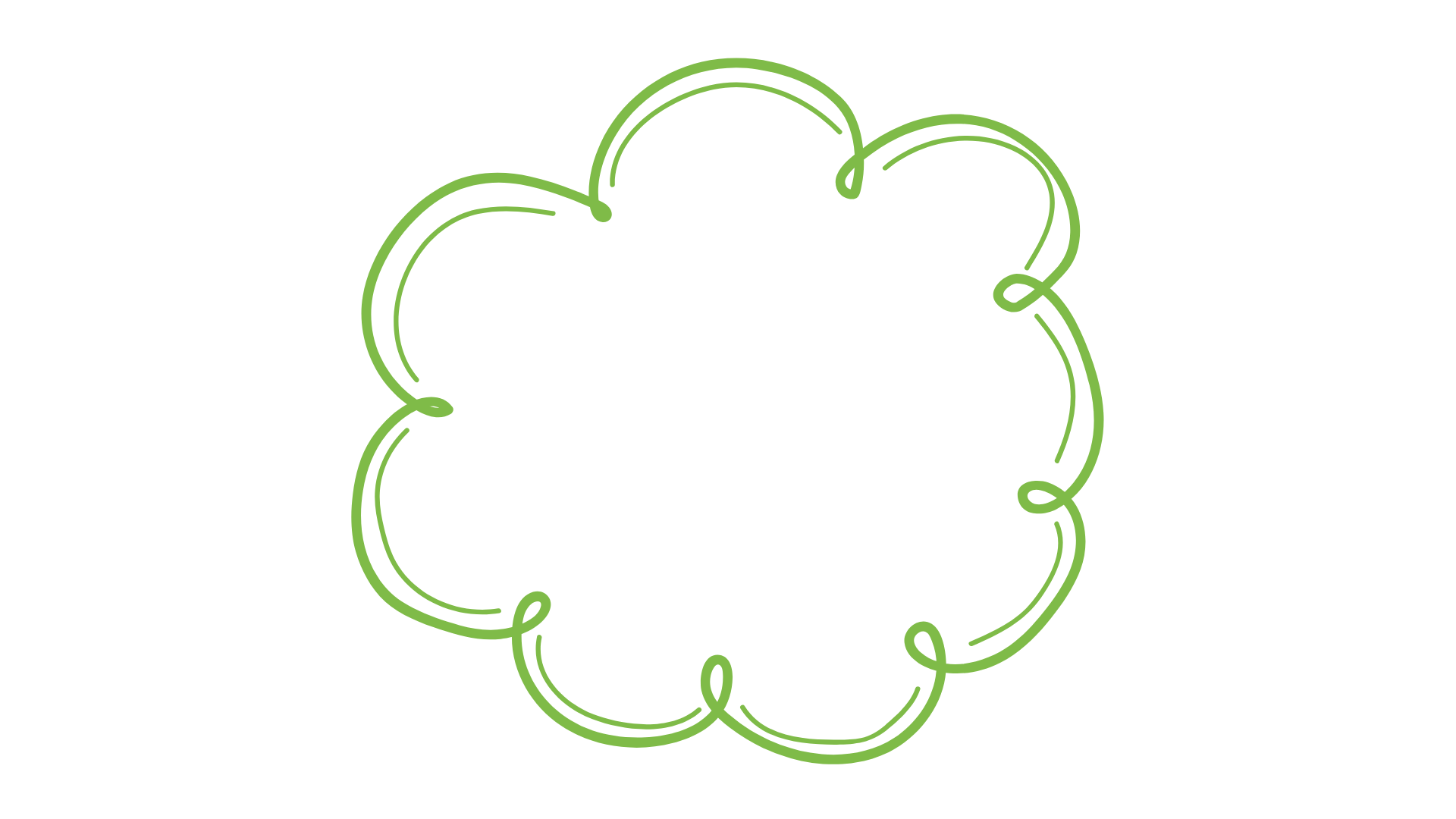 [Speaker Notes: This is an activity to draw the workshop to an end. The workshop materials can be used flexibly and this reflection activity can be used at the end of a session after using any of these materials. 
Ask participants to think and share in pairs the points on the slide. If you want to hear all the voices in the room at the end – ask participants to share one of the points with the group.]
Thank you for your time
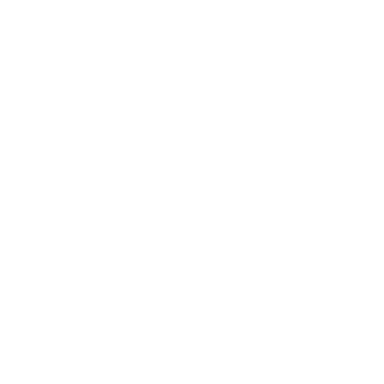 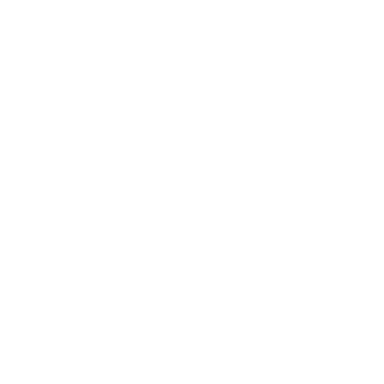 www.scotdec.org.uk
www.scottishglobalhealth.org
@scotdeclearning
@scottishGHCU
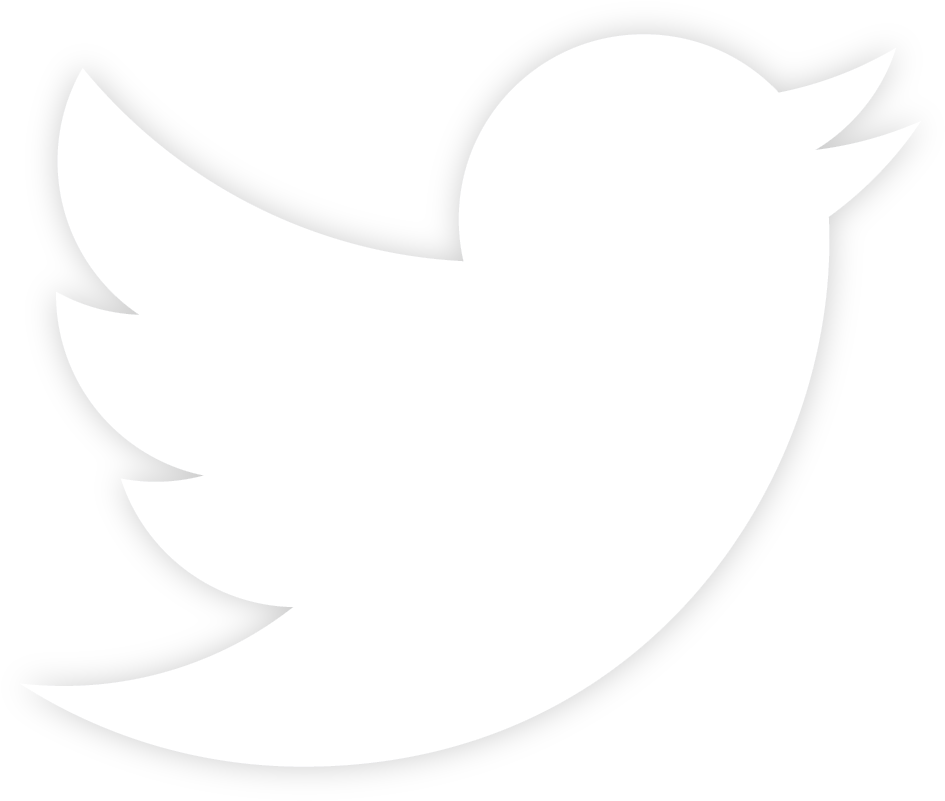 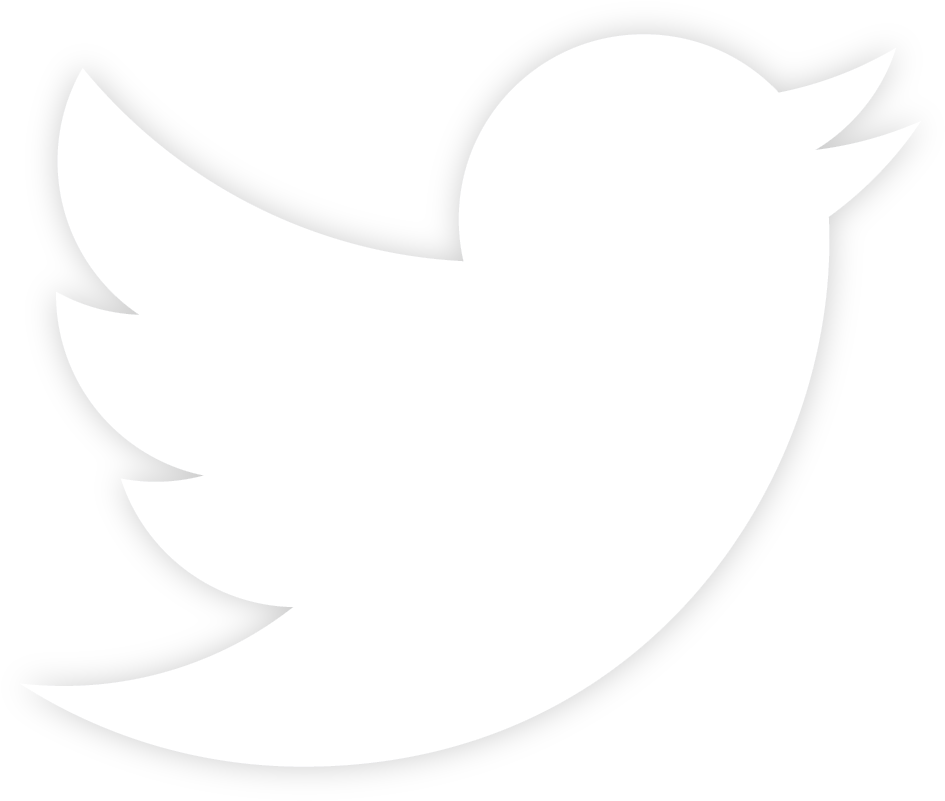 The contents of this document are the sole responsibility of the 15 project partners and can in no way be taken to reflect the views of the European Union.
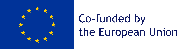 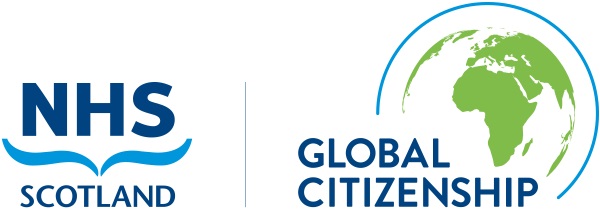 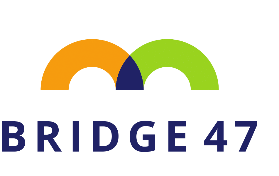 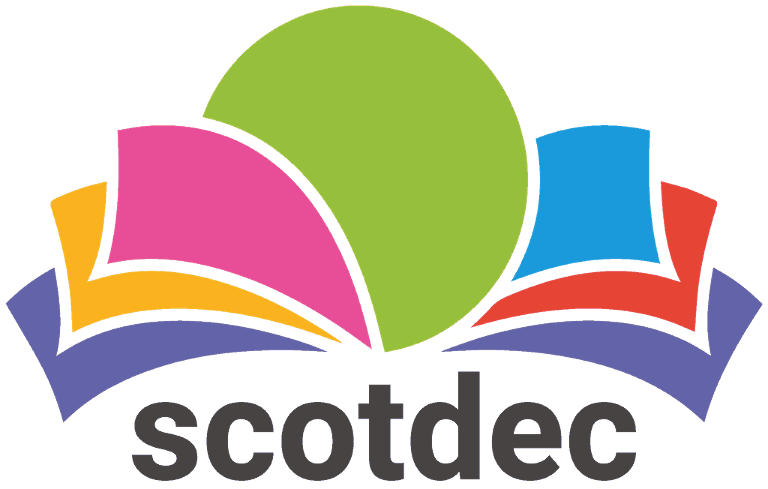 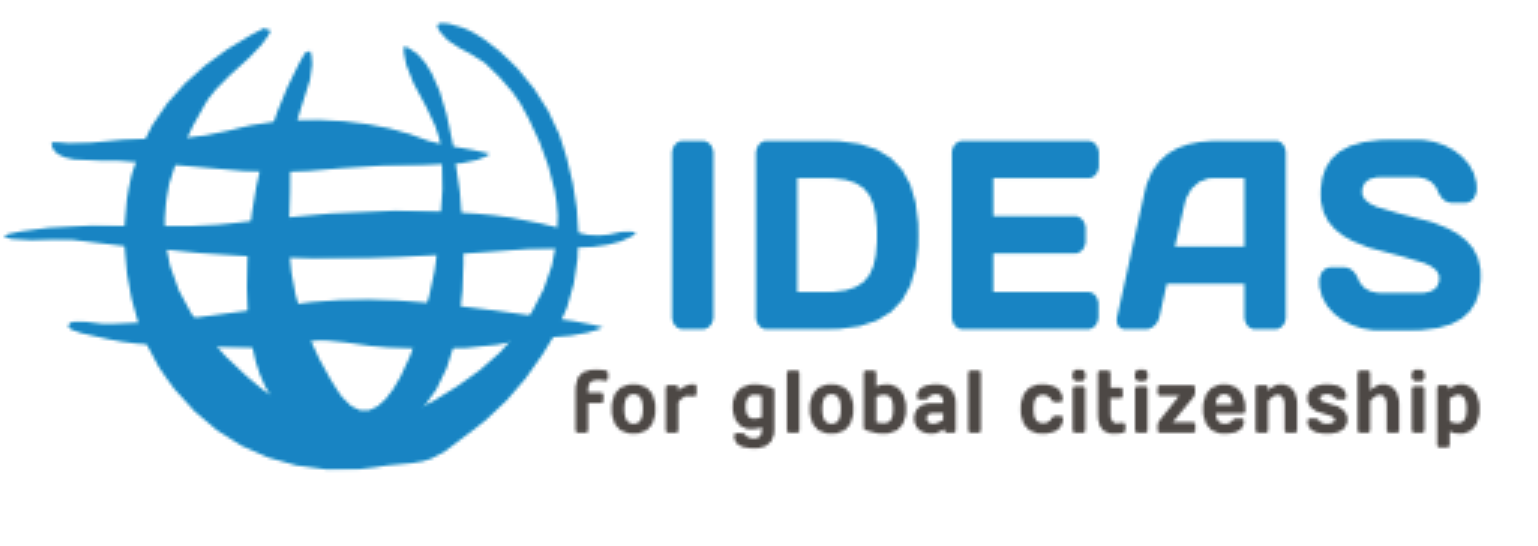 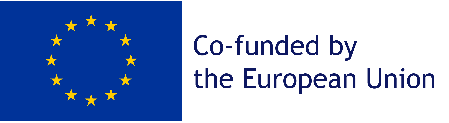